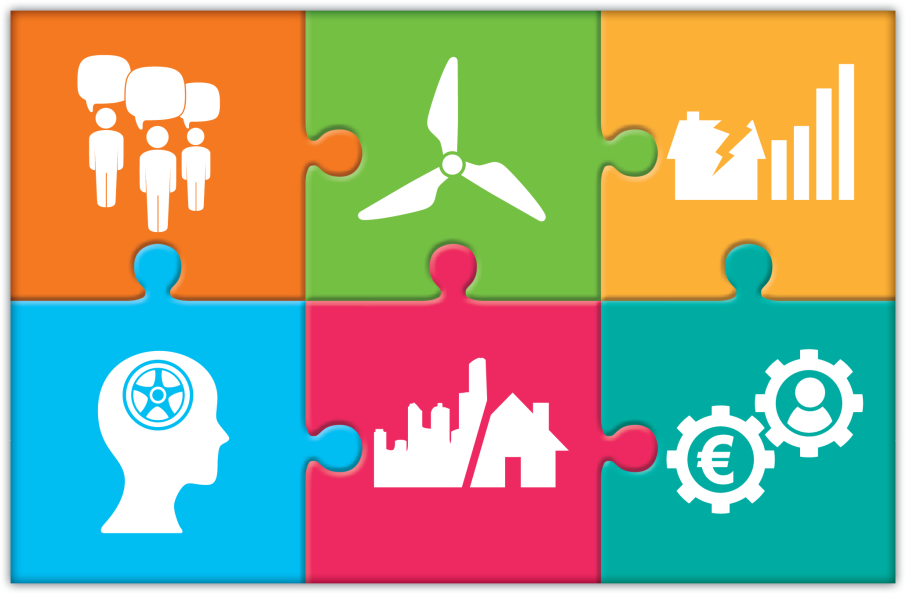 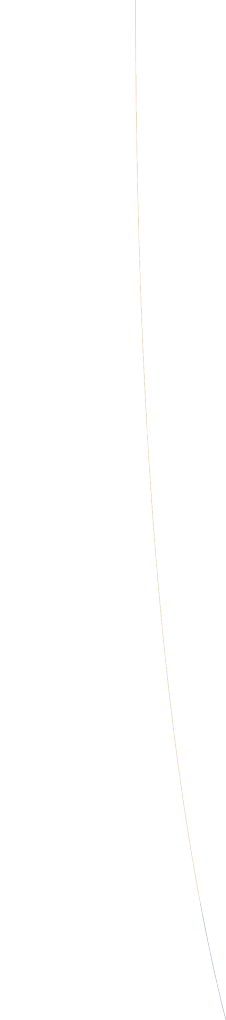 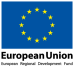 CITIES OF TOMORROW: ACTION TODAY
LAUNCH OF URBACT II THEMATIC REPORTS
JUNE 18 2013
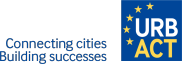 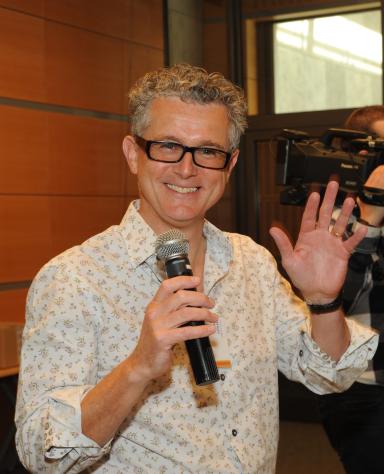 EDDY ADAMS
URBACT Thematic Pole Manager
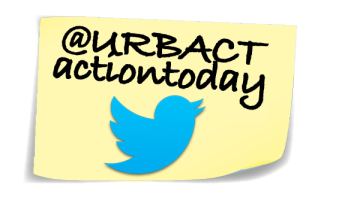 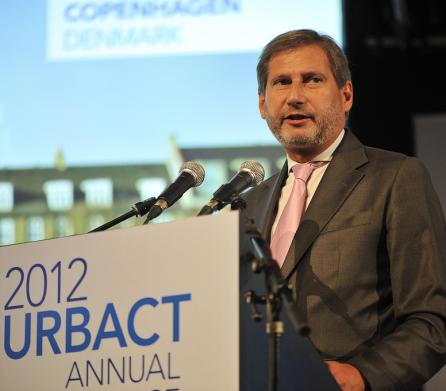 COMMISSIONER HAHN
Welcome
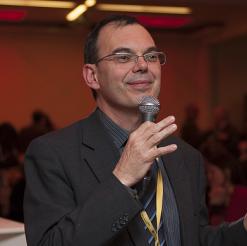 EMMANUEL MOULIN
Director of URBACT Secretariat
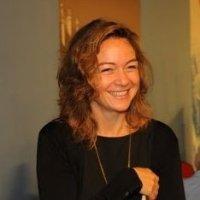 MELODY HOUK
URBACT Projects and Capitalisation Manager
URBACT PROGRAMME
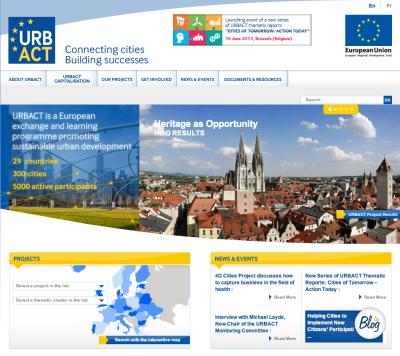 [Speaker Notes: EA – 10:30]
URBACT II - Objectives
European Programme of Territorial Cooperation 2007-2013: 
(Jointly financed by ERDF and the Member States – budget 69 M€)
Main objective:
To promote integrated & sustainable urban development in EU cities 	
Specific objectives:
To facilitate exchange and learning activities among urban policy-makers, decision-makers, practitioners (Exchange & Learning)
To draw lessons and build knowledge based on ground realities (Capitalisation) 
To support local policy-makers and practitioners to develop integrated action plans for sustainable urban development (Capacity building)
To disseminate good practices and lessons drawn from the transnational exchanges (Communication & Dissemination)
[Speaker Notes: EA]
CAPITALISATION
Building new knowledge for urban practitioners and policy-makers (all governance levels) 
Building on evidence and on experience of cities involved in networks 
Bridging with other programmes/networks…
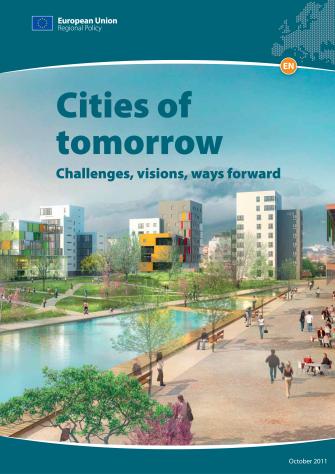 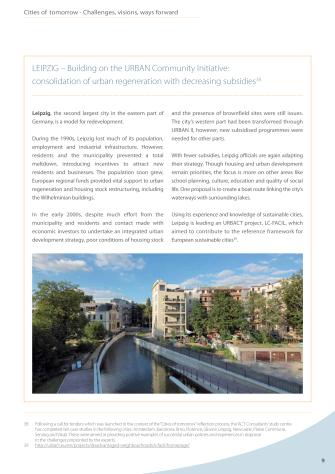 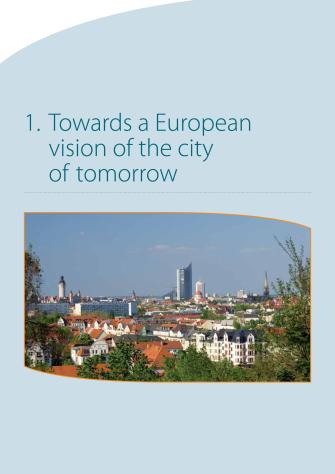 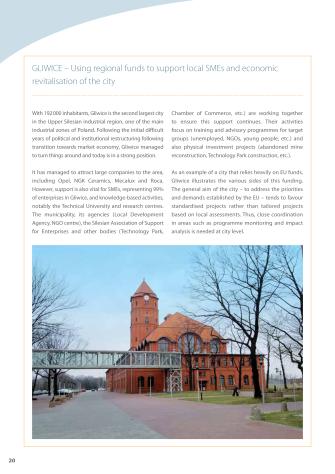 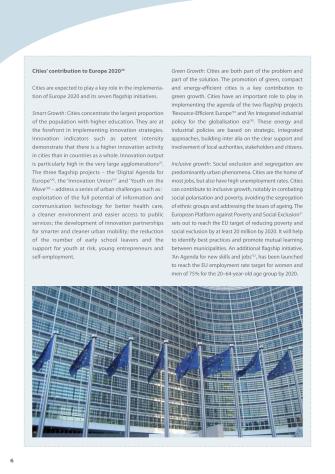 URBACT RESPONSE
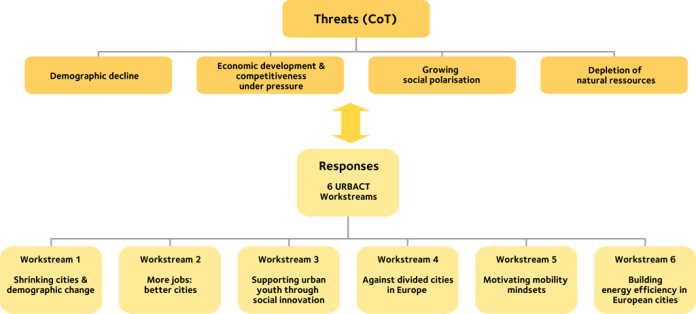 WORKSTREAM METHODS
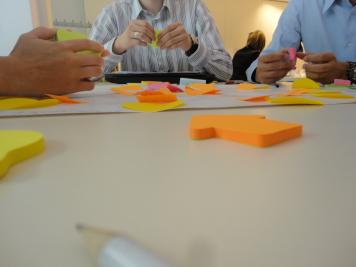 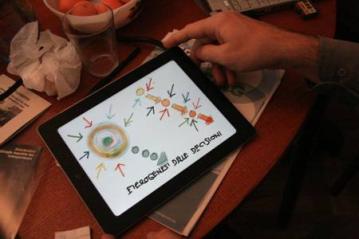 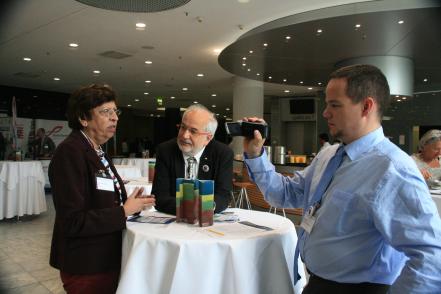 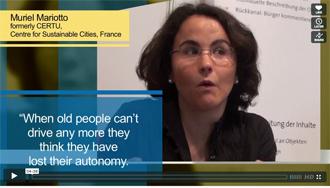 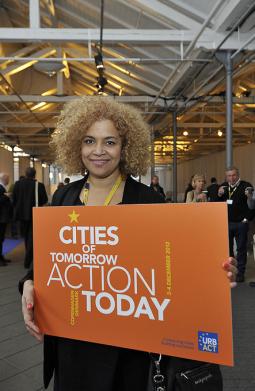 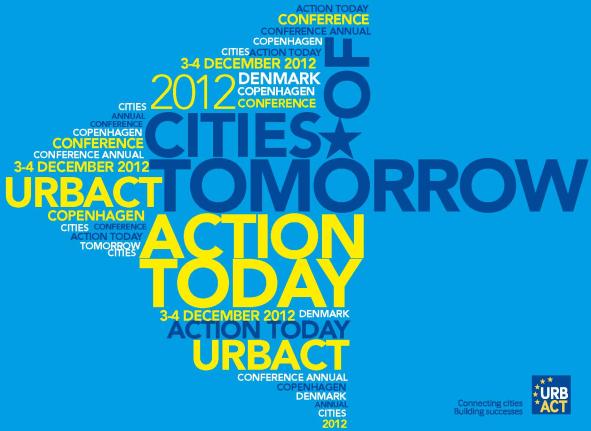 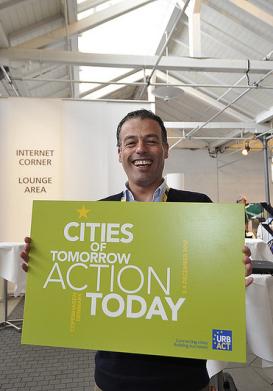 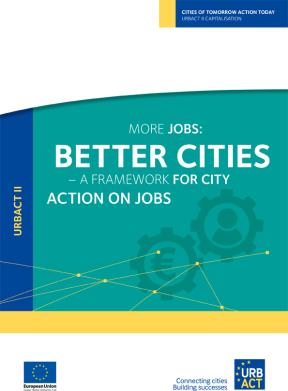 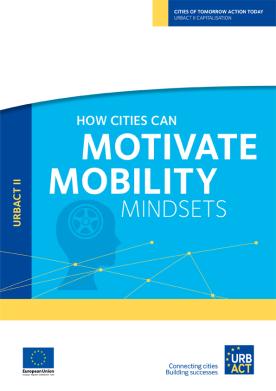 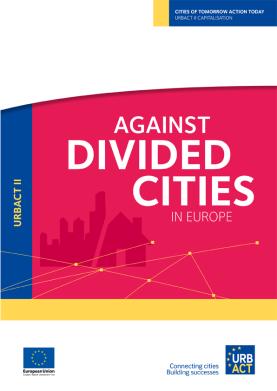 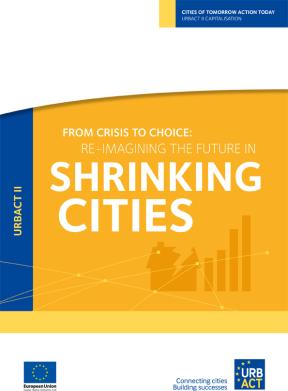 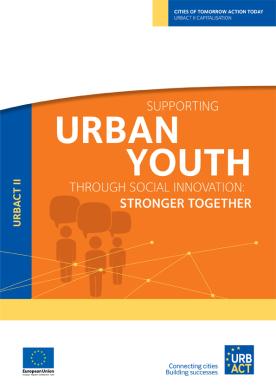 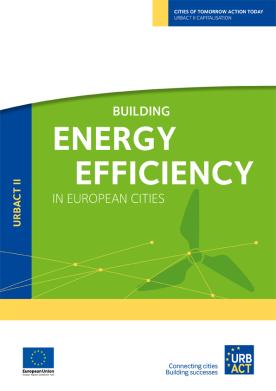 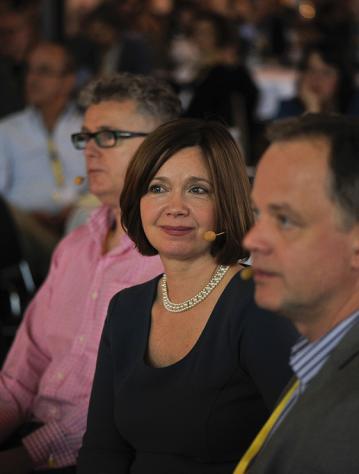 SALLY KNEESHAW
Highlights of capitalisation reports
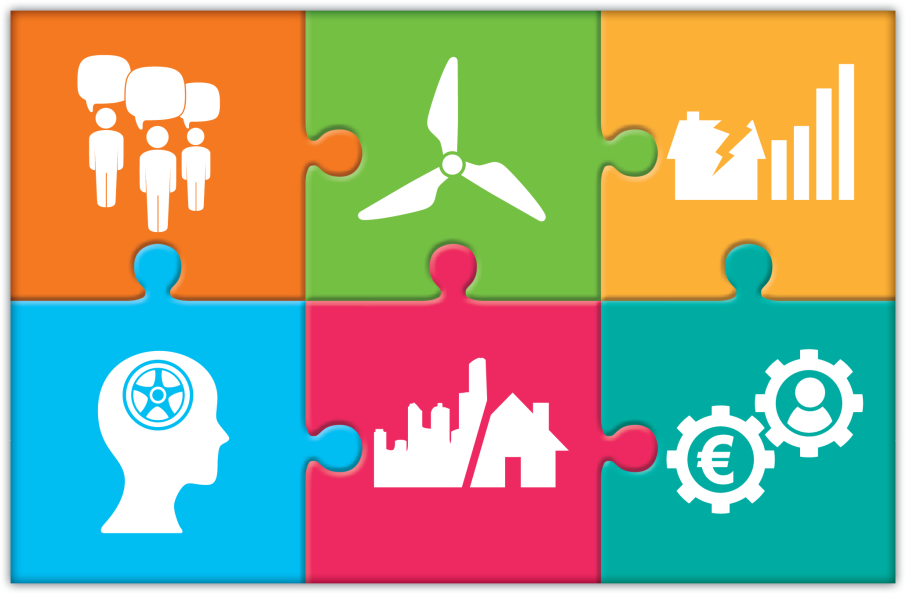 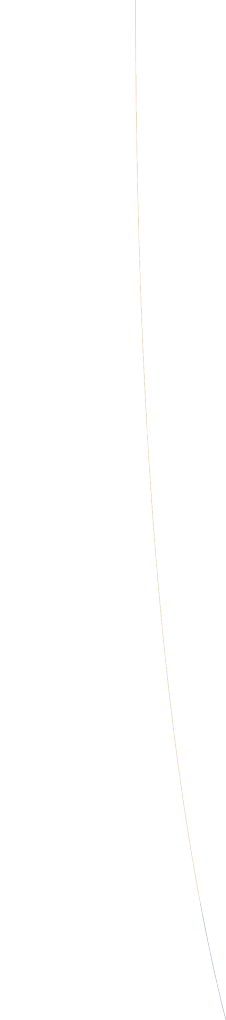 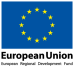 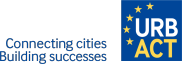 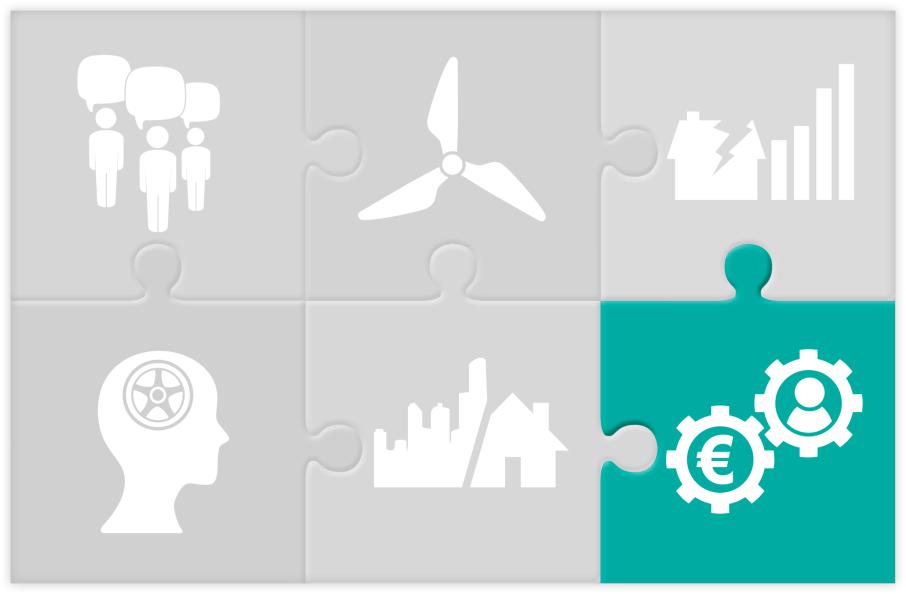 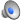 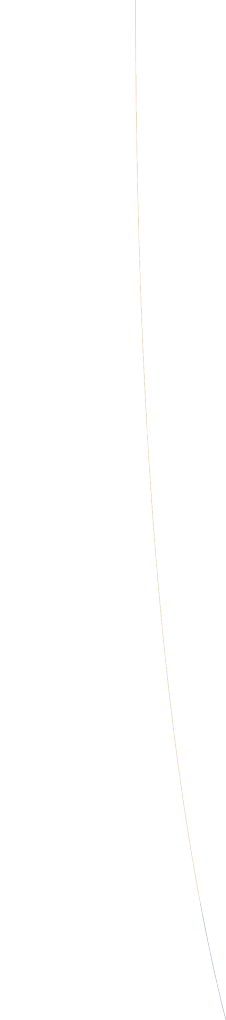 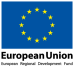 MORE JOBS: BETTER CITIES
A FRAMEWORK FOR CITY ACTIONS ON JOBS
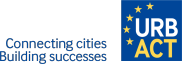 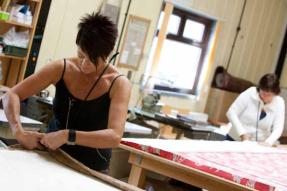 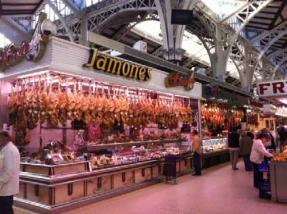 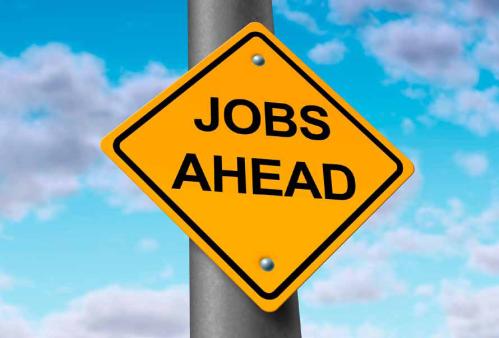 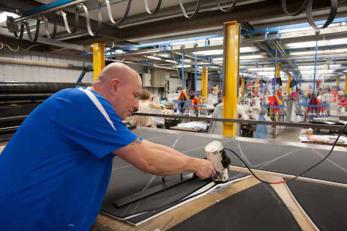 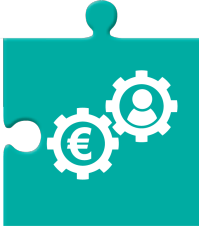 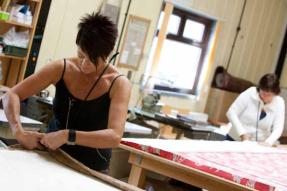 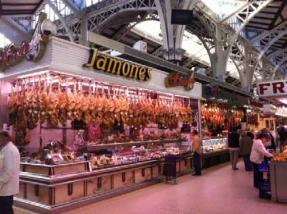 JOBS
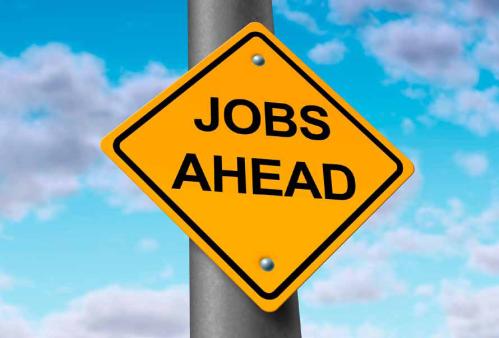 ECONOMY
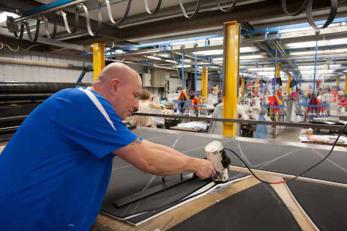 LABOUR MARKET
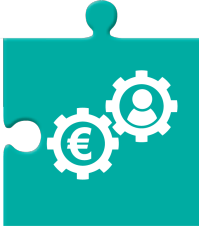 COMPETITION
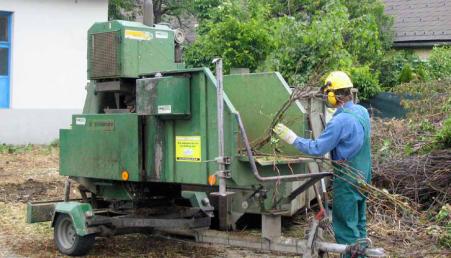 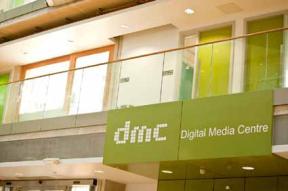 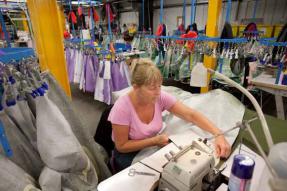 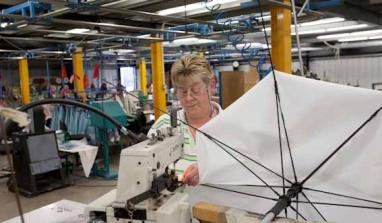 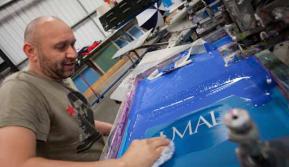 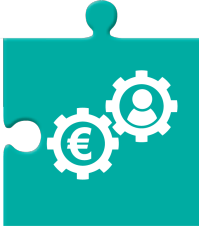 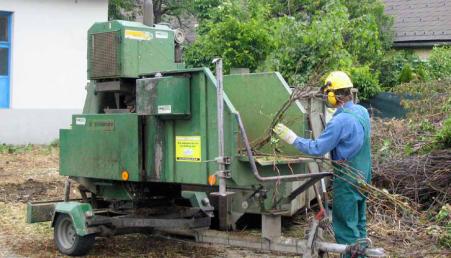 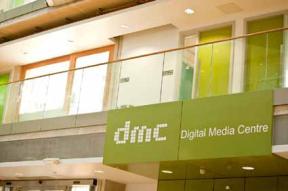 JOBS
PEOPLE
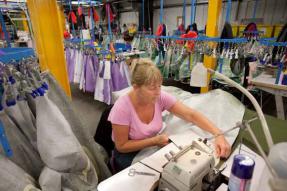 GROWTH
ECONOMY
DEMAND
LABOUR MARKET
INTELLIGENCE
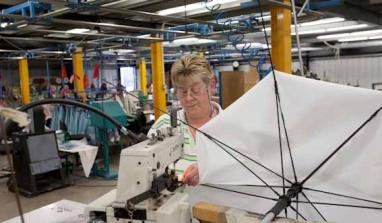 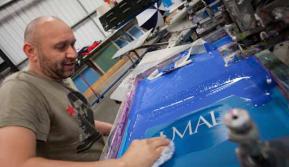 ECONOMIC
STRUCTURE
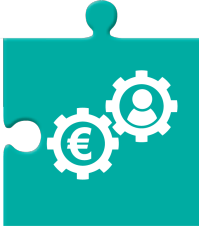 COMPETITION
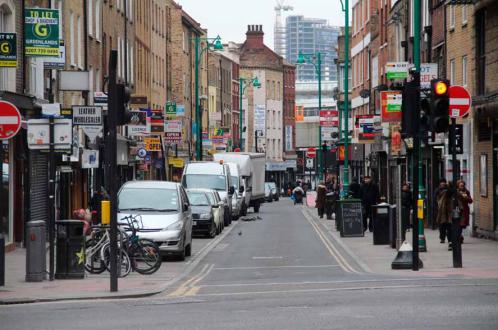 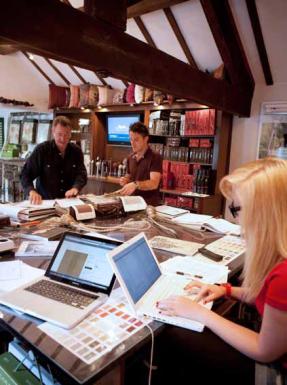 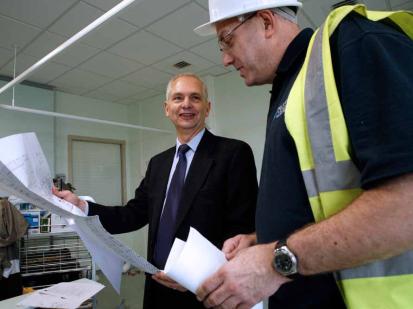 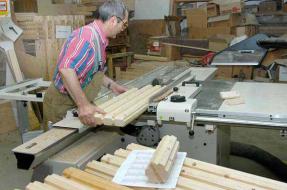 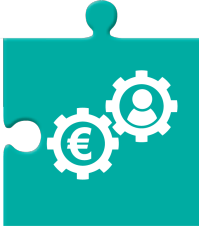 GOVERNANCE
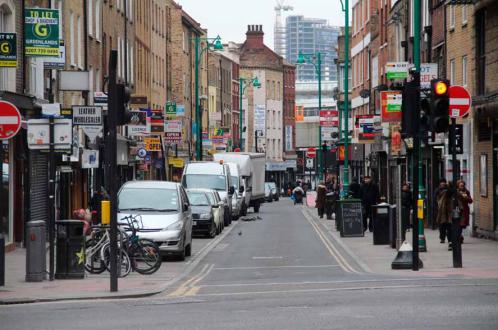 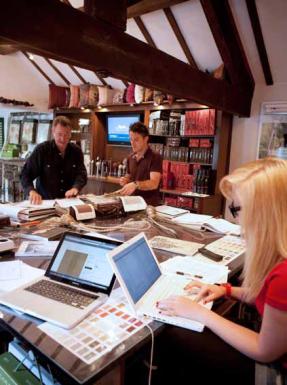 JOBS
GROWTH
SKILLS
PEOPLE
ECONOMY
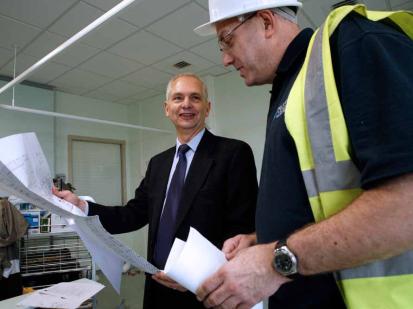 CAPACITY
LABOUR MOBILITY
DEMAND
ECONOMIC
STRUCTURE
LABOUR MARKET
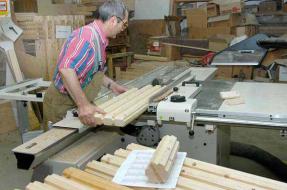 INTELLIGENCE
CONNECTIONS
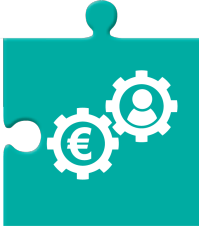 COMPETITION
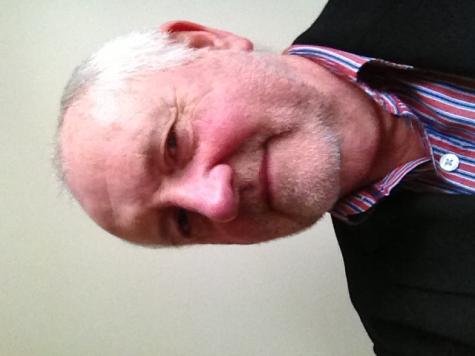 PROFESSORMIKE CAMPBELL
Workstream Member
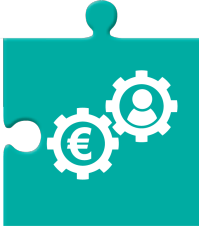 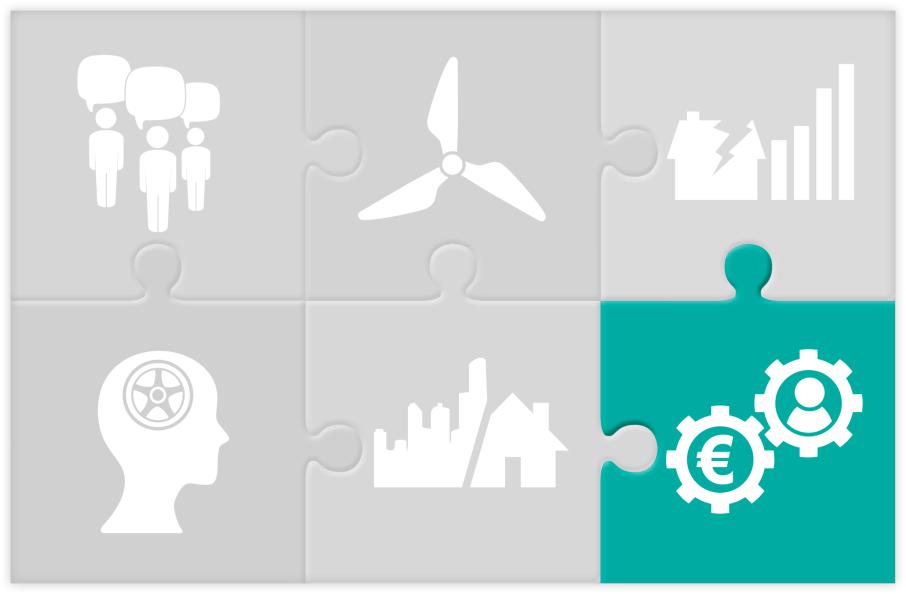 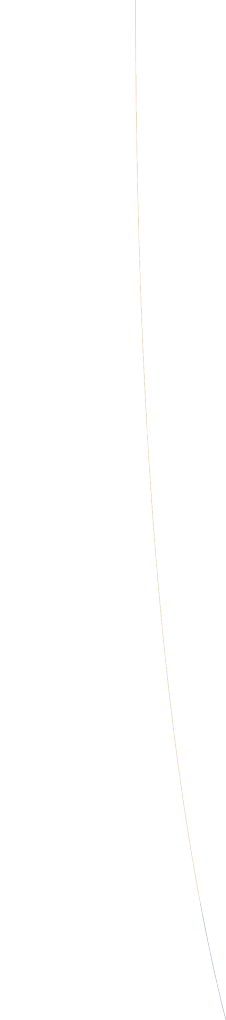 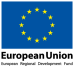 MORE JOBS: BETTER CITIES
A FRAMEWORK FOR CITY ACTIONS ON JOBS
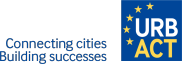 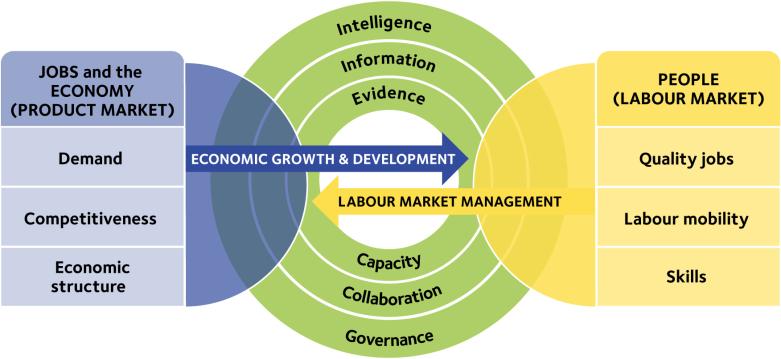 26,000,000
18,000,000
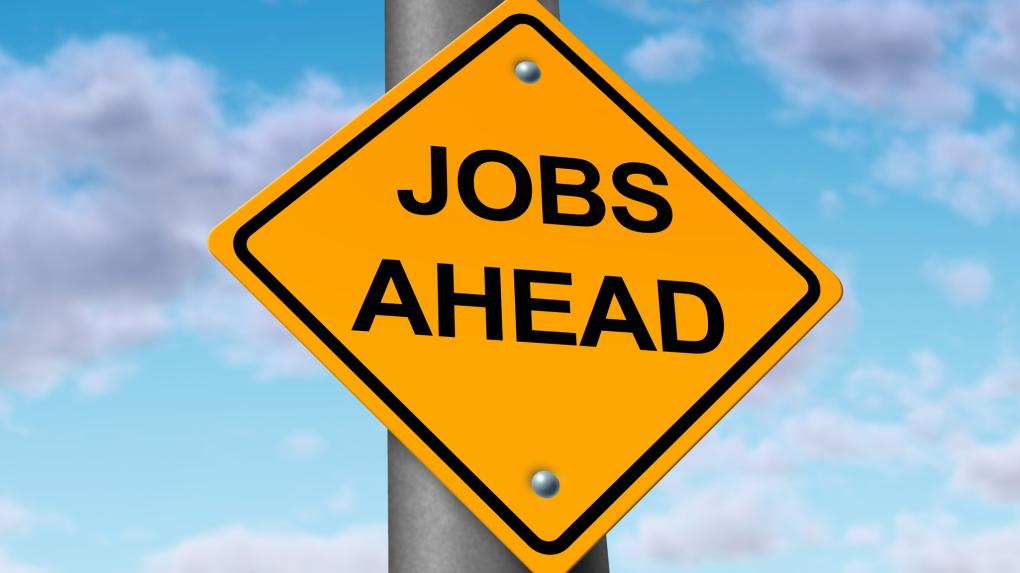 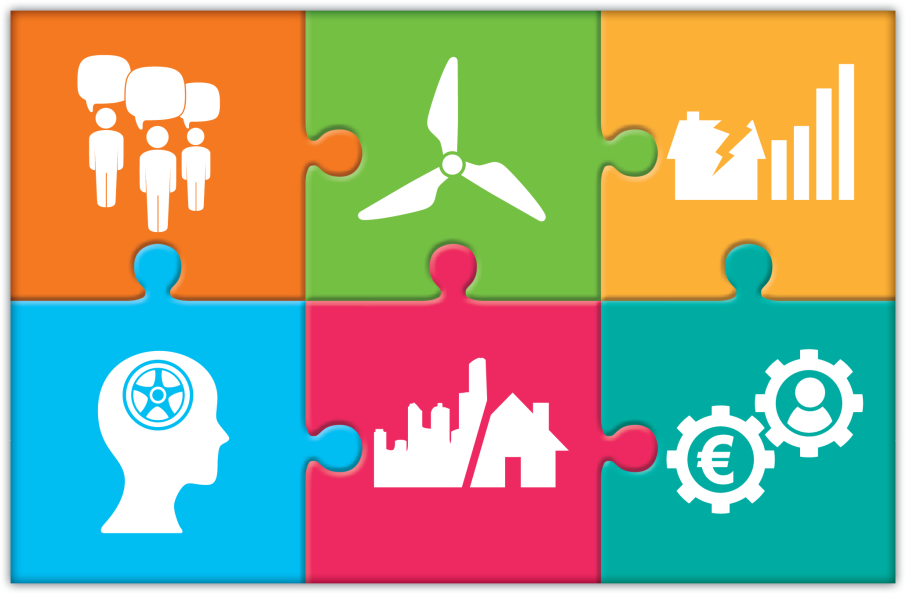 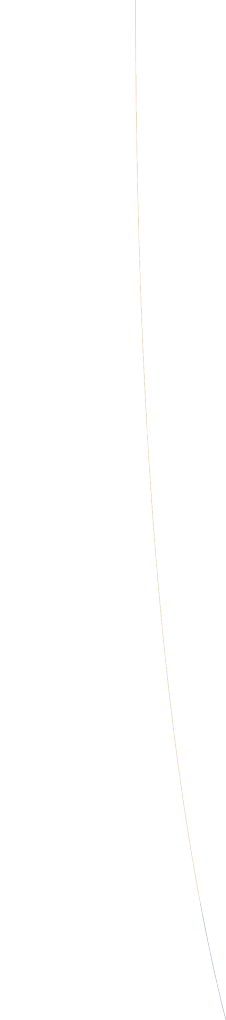 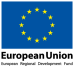 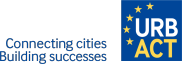 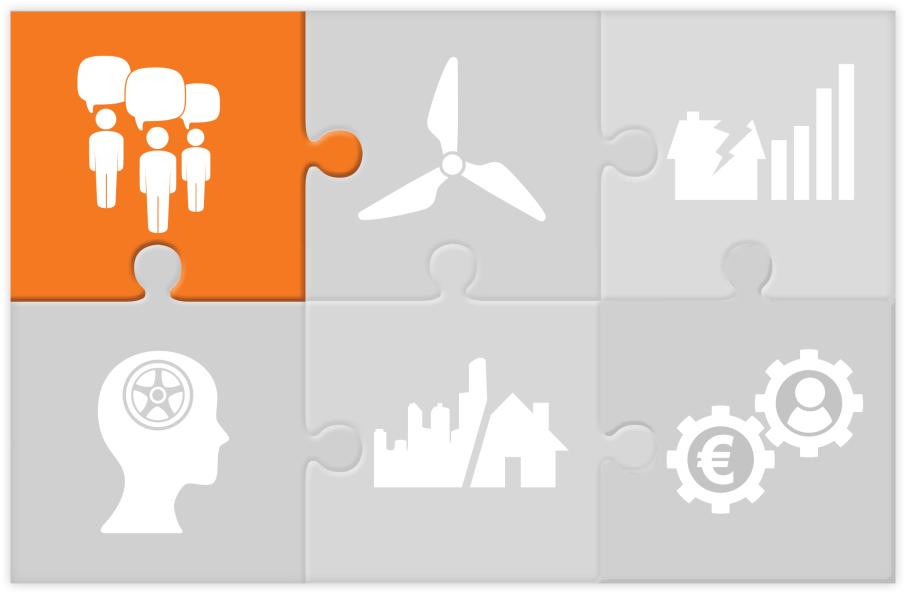 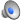 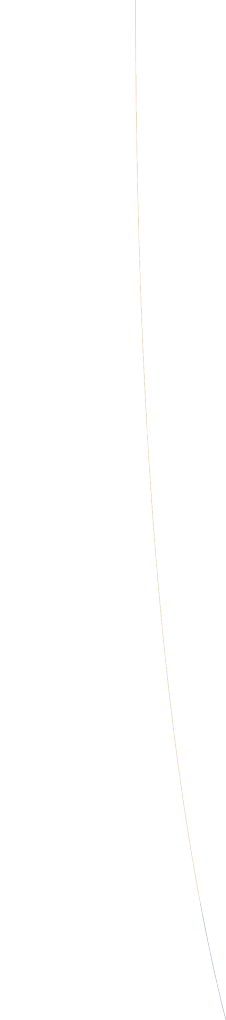 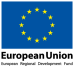 SUPPORTING URBAN YOUTH
THROUGH SOCIAL INNOVATION: 
STRONGER TOGETHER
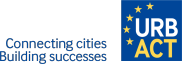 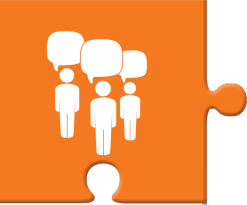 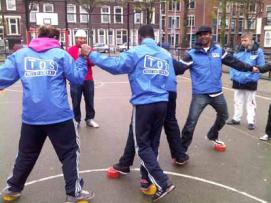 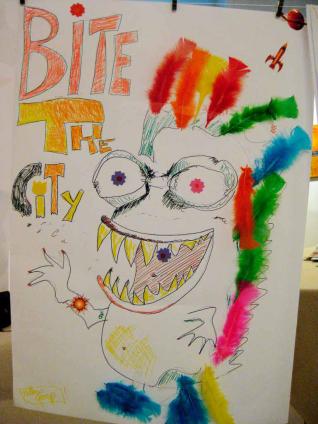 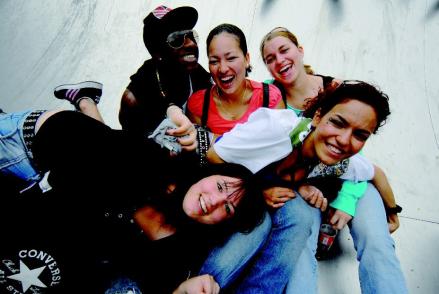 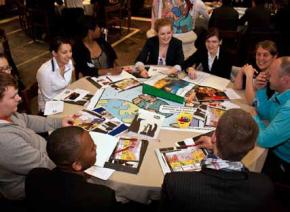 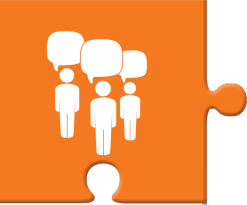 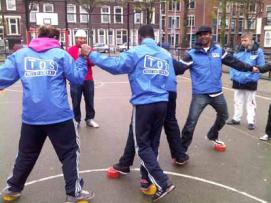 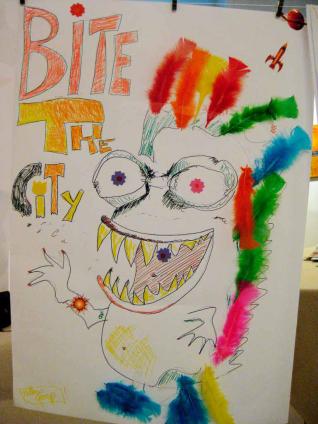 TRUST
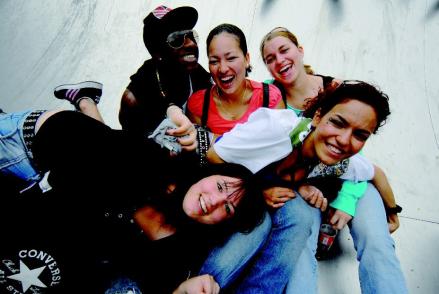 RESILIENCE
SOCIAL INNOVATION
SPIRAL
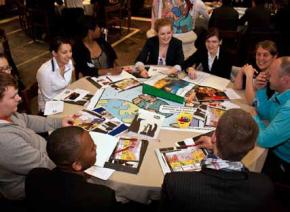 VALUES
CO-PRODUCTION
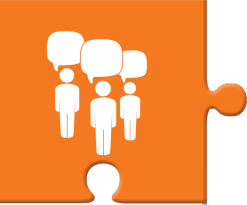 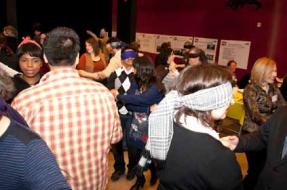 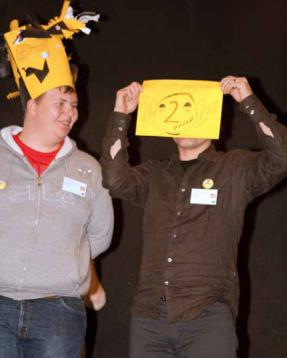 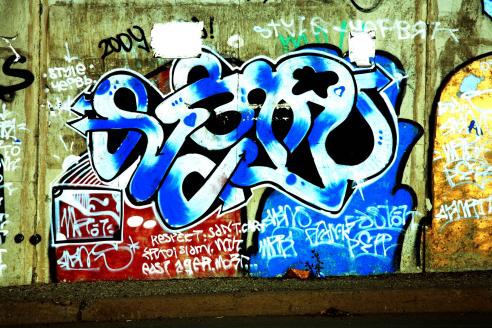 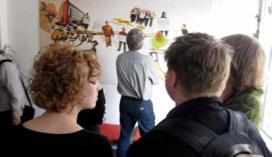 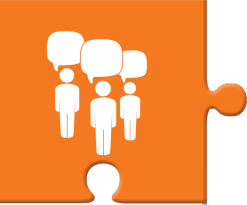 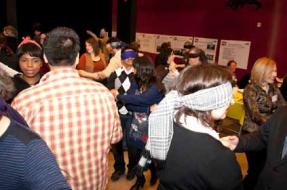 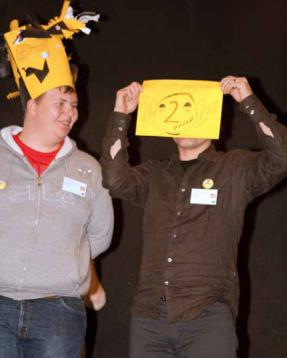 NEGOTIATIONS
TRUST
RESILIENCE
PUBLIC SECTOR
RENEWAL
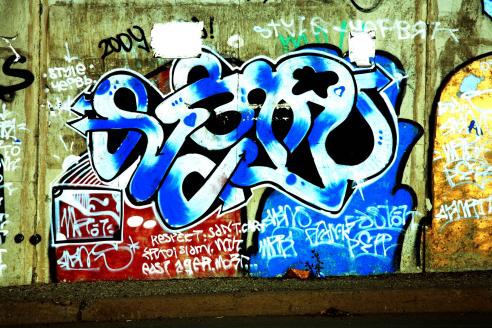 DIALOGUE
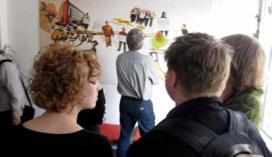 SOCIAL INNOVATION
SPIRAL
UNUSUAL SUSPECTS
CO-PRODUCTION
VALUES
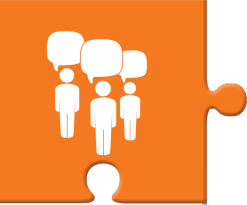 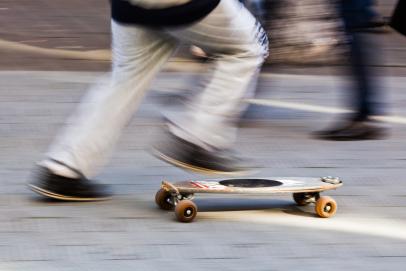 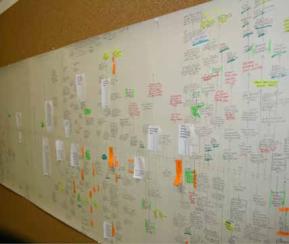 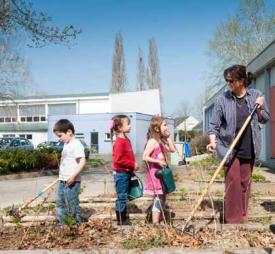 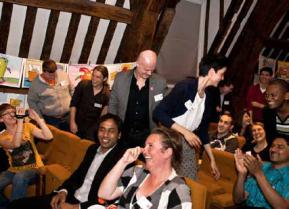 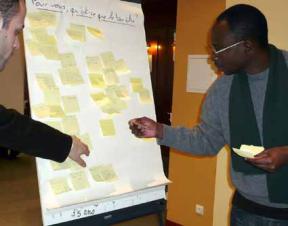 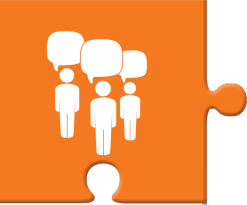 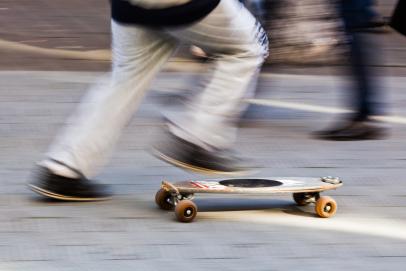 EXPERIMENTATION
TRUST
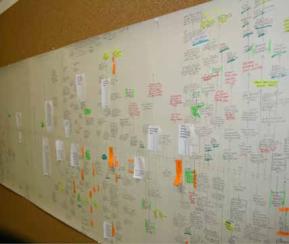 NEGOTIATIONS
HYBRID
RESILIENCE
RAPPORT
PUBLIC SECTOR
RENEWAL
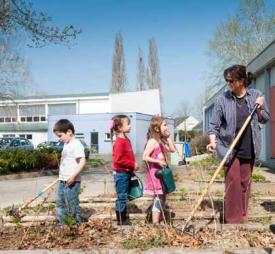 LEADERSHIP
DIALOGUE
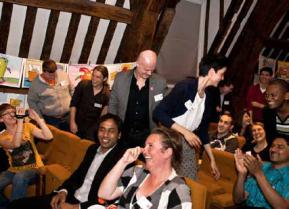 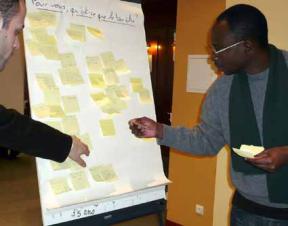 SOCIAL INNOVATION
SPIRAL
MICROCOSM
UNUSUAL SUSPECTS
CO-PRODUCTION
VALUES
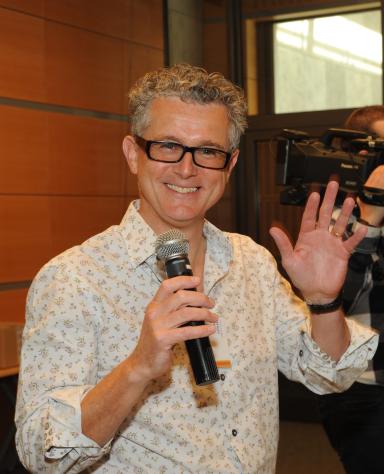 EDDY ADAMS
Workstream Leader
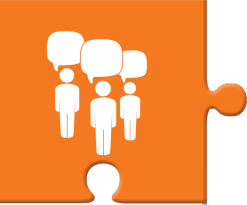 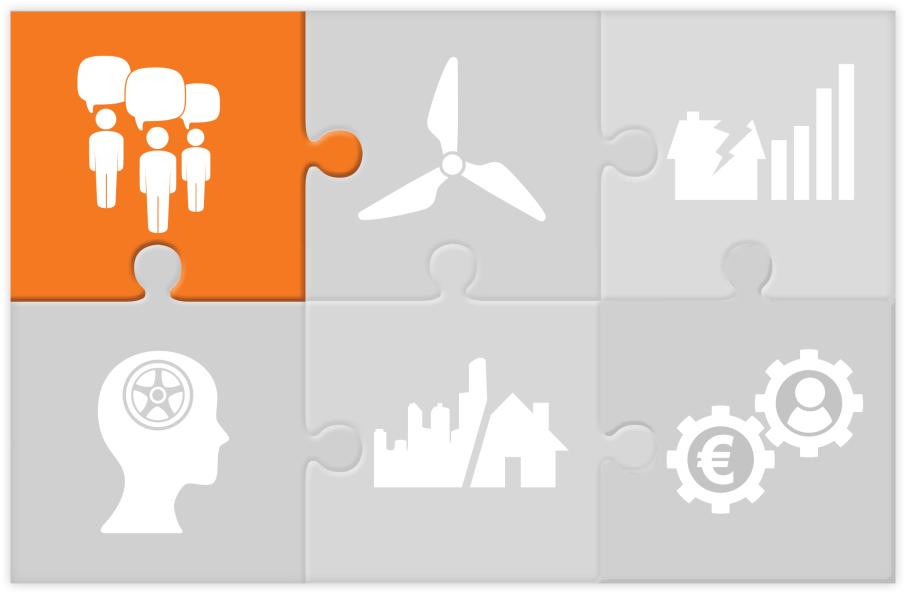 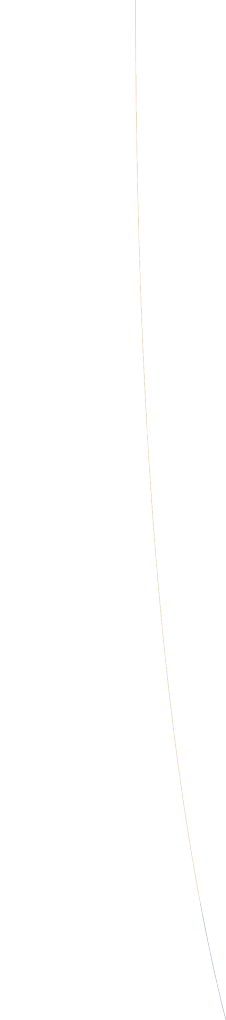 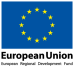 SUPPORTING URBAN YOUTH
THROUGH SOCIAL INNOVATION: 
STRONGER TOGETHER
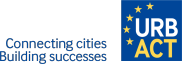 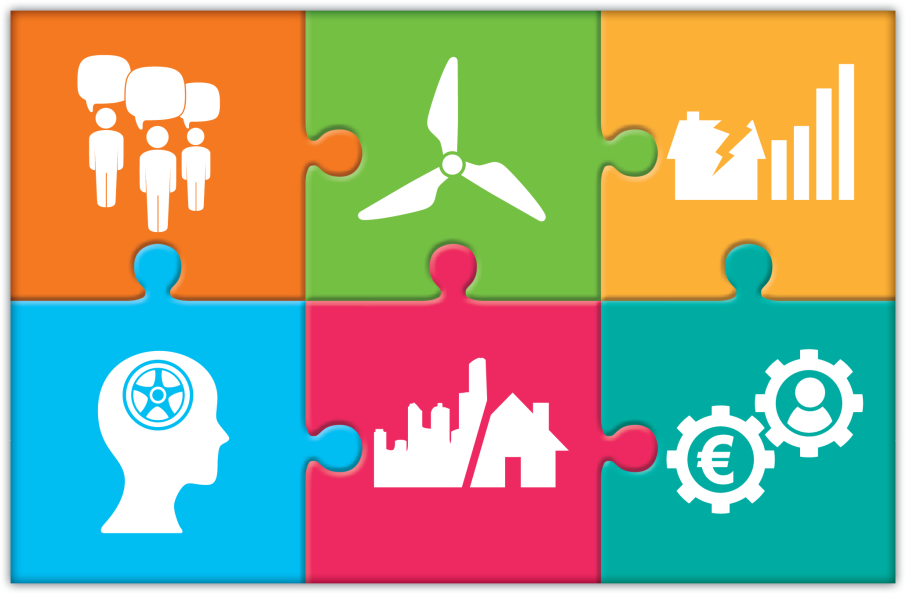 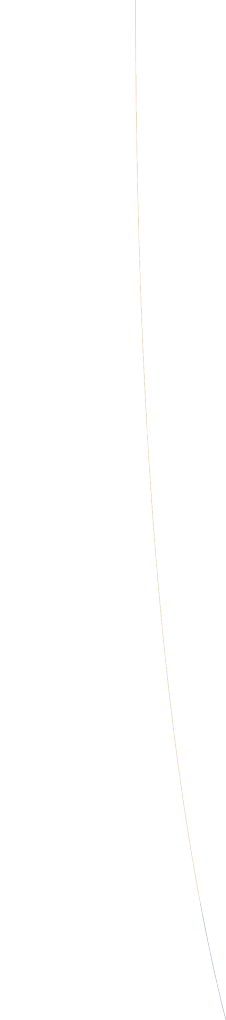 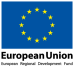 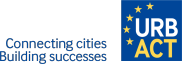 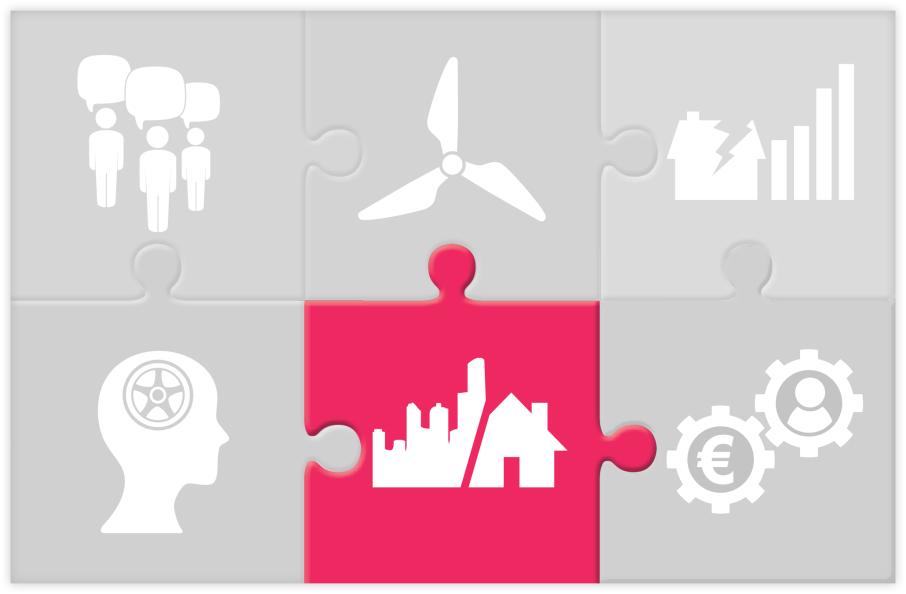 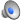 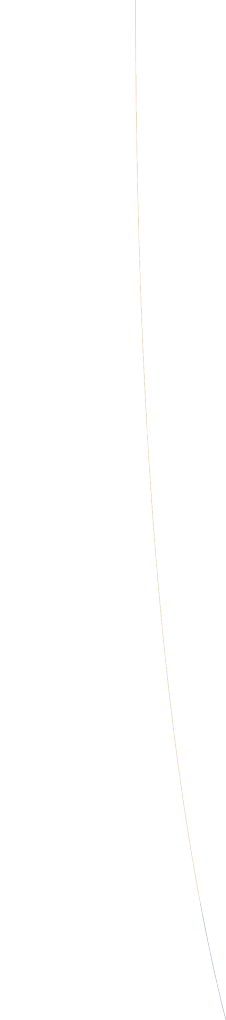 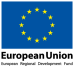 AGAINST DIVIDED CITIES IN EUROPE
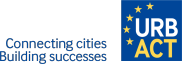 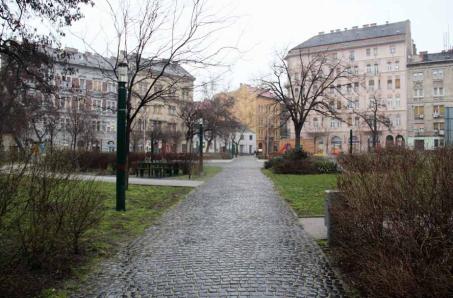 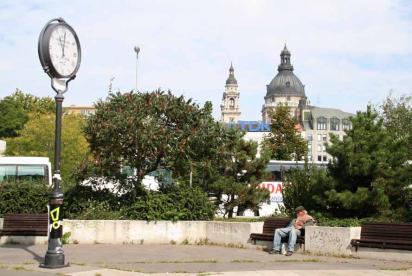 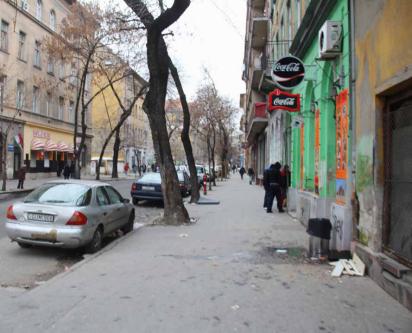 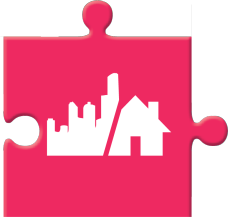 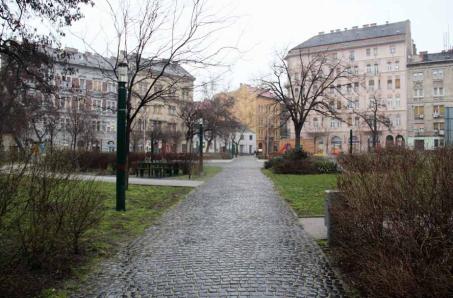 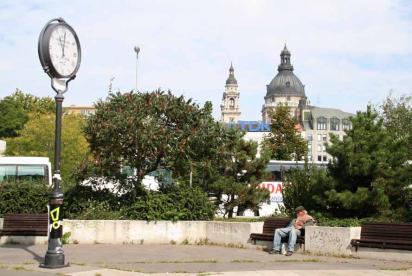 SOCIO-SPATIAL SEGREGATION
DEPRIVED NEIGHBOURHOODS
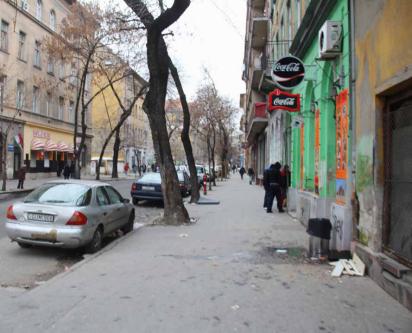 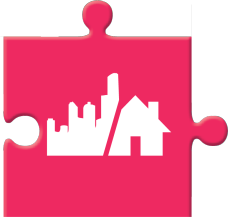 NO-GO AREAS
GATED COMMUNITIES
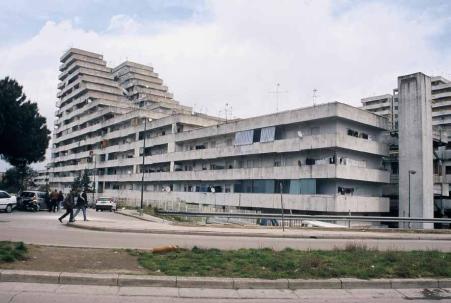 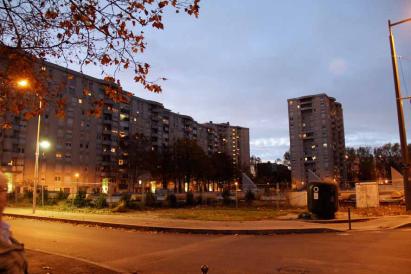 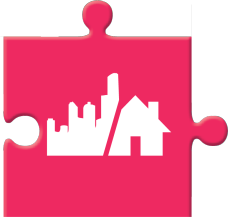 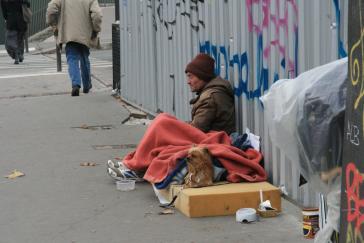 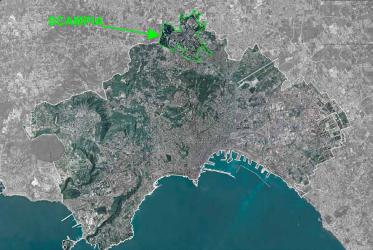 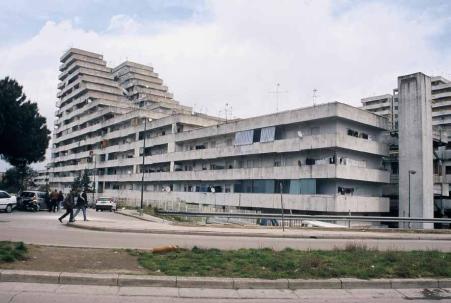 HORIZONTAL POLICIES
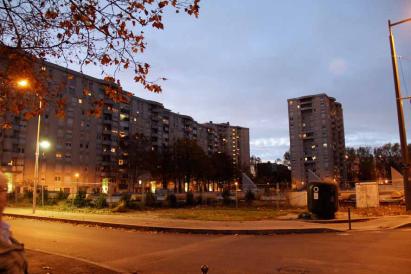 SOCIO-SPATIAL SEGREGATION
DEPRIVED NEIGHBOURHOODS
EQUAL QUALITY
EDUCATION
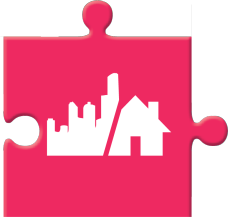 SOCIAL MIX
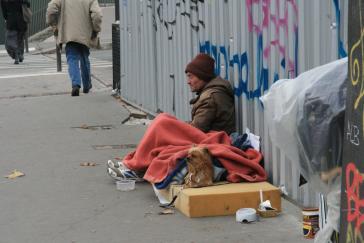 AREA BASED
INTERVENTIONS
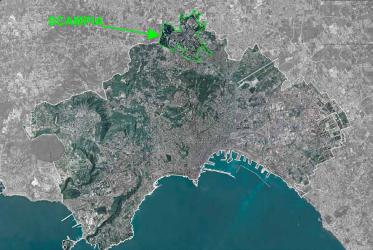 NO-GO AREAS
DEMOLITION
GATED COMMUNITIES
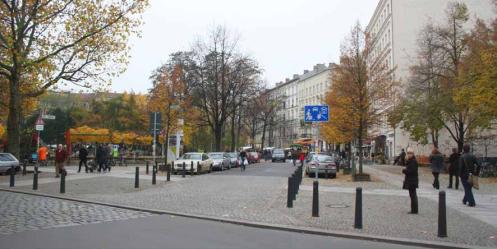 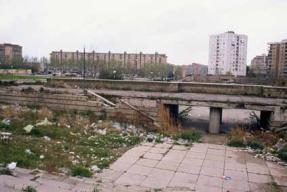 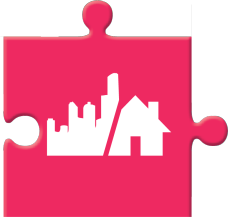 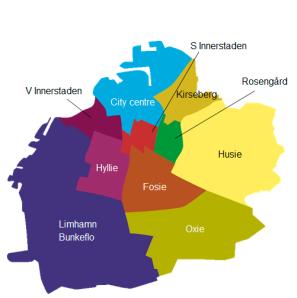 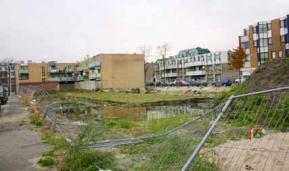 INCREASING
OPPORTUNITIES
HORIZONTAL POLICIES
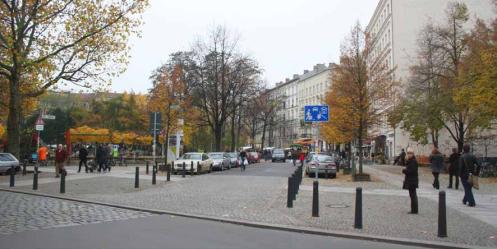 SOCIO-SPATIAL SEGREGATION
SOCIAL COHESION
DEPRIVED NEIGHBOURHOODS
LOBBYING NATIONAL
POLICIES
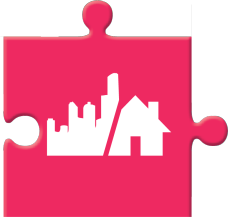 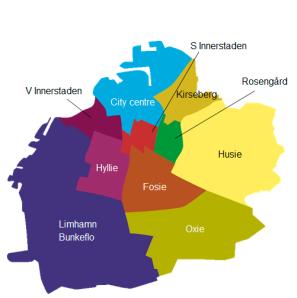 EQUAL QUALITY
EDUCATION
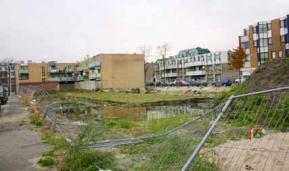 AREA BASED
INTERVENTIONS
NO-GO AREAS
DEMOLITION
LONG-TERM VISION
SOCIAL MIX
GATED COMMUNITIES
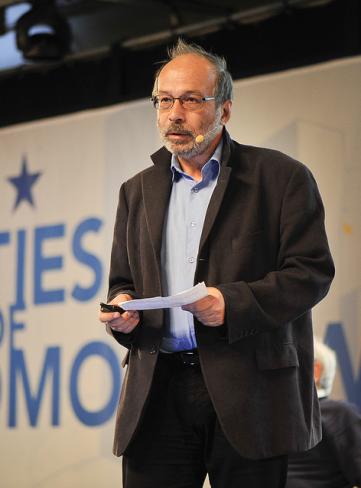 IVAN TOSICS
Workstream Leader
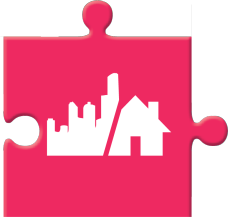 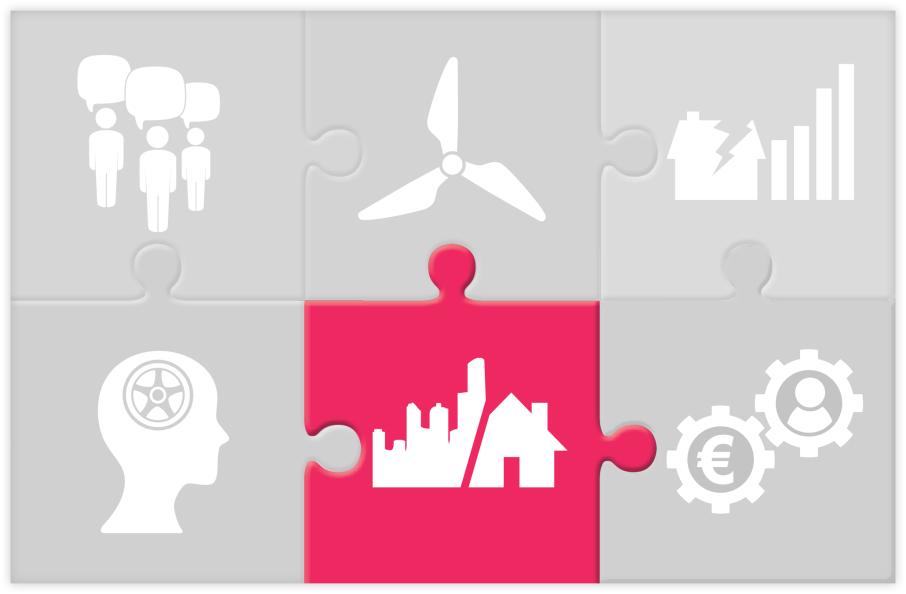 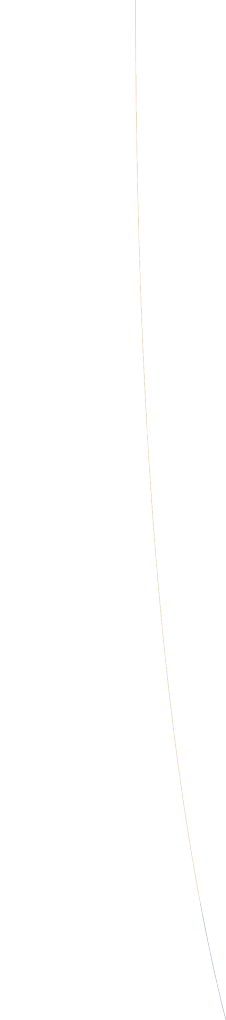 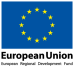 AGAINST DIVIDED CITIES IN EUROPE
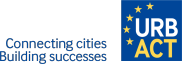 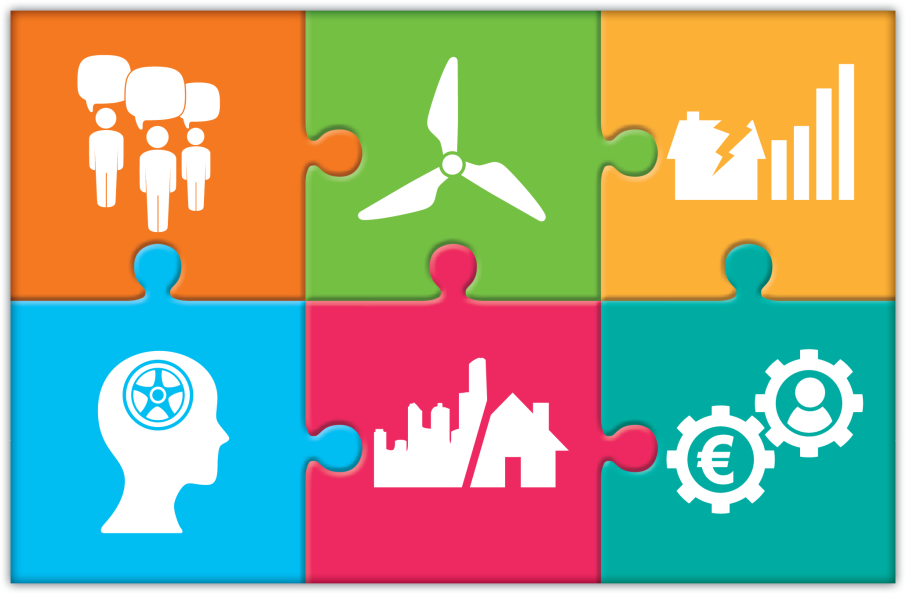 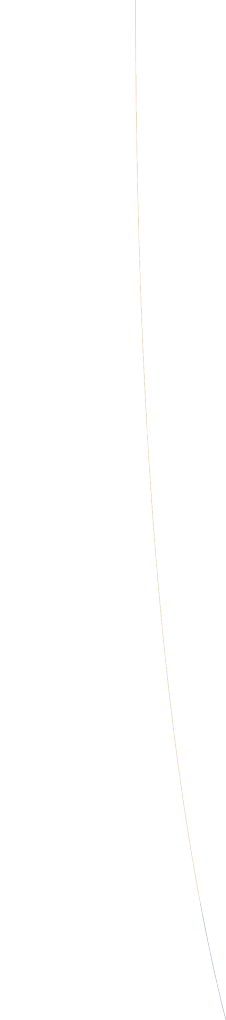 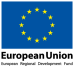 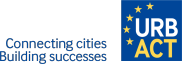 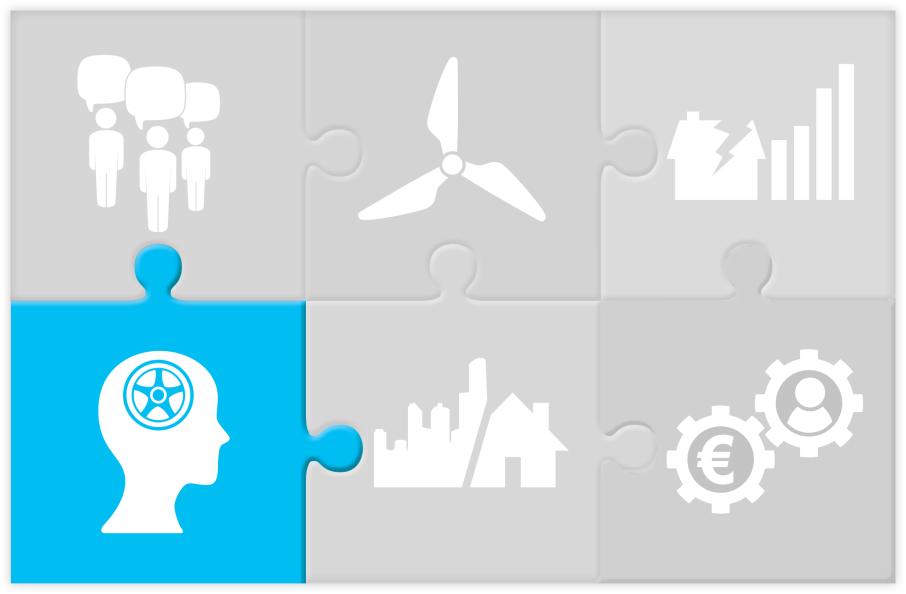 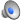 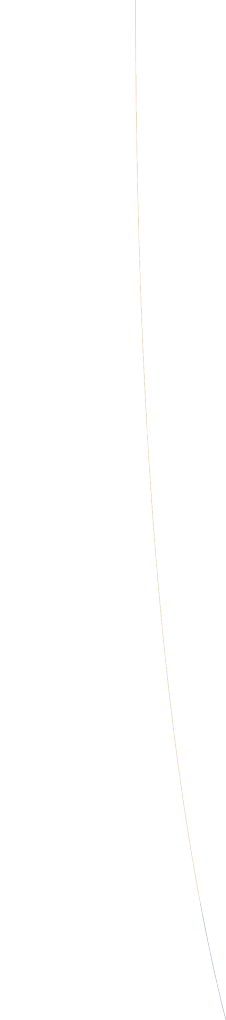 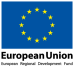 HOW CITIES CAN MOTIVATE
MOBILITY MINDSETS
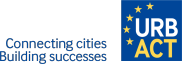 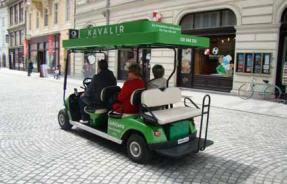 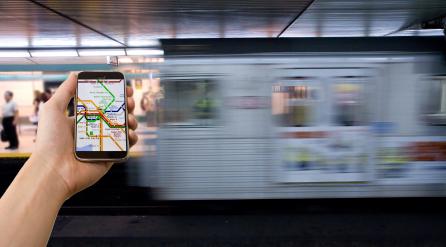 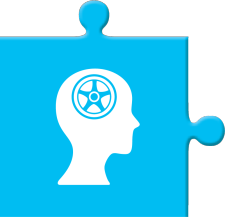 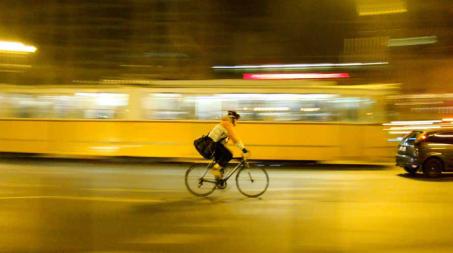 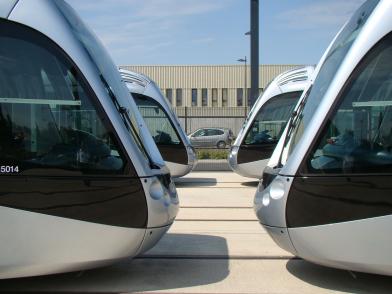 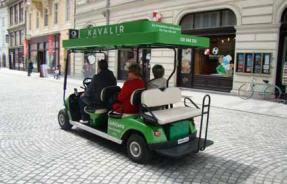 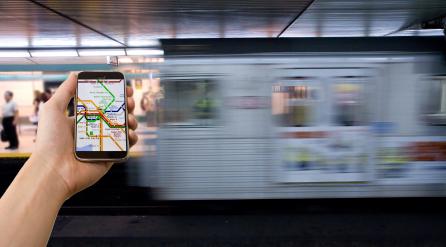 MOTIVATION
ACCESSIBLE
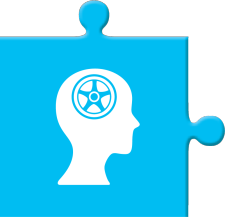 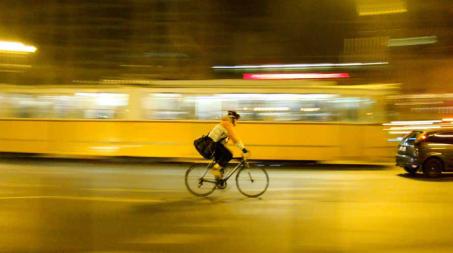 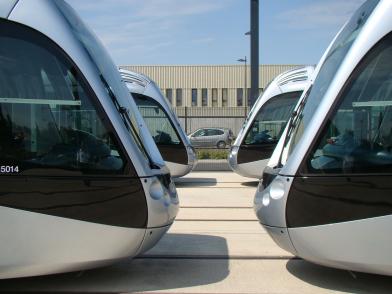 TRIED & TESTED
LIVING LAB
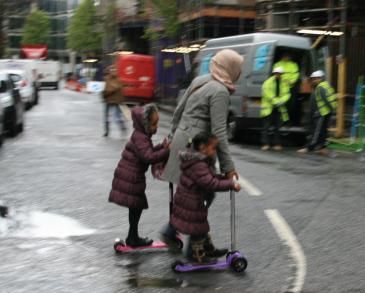 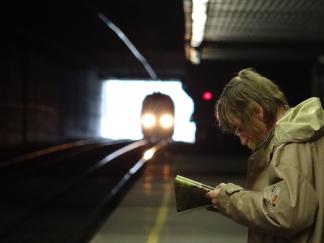 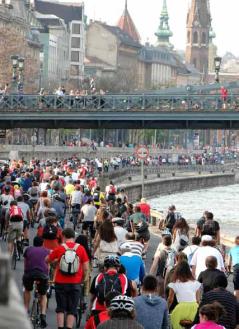 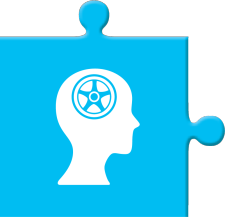 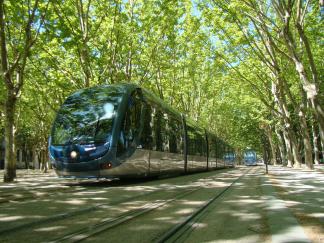 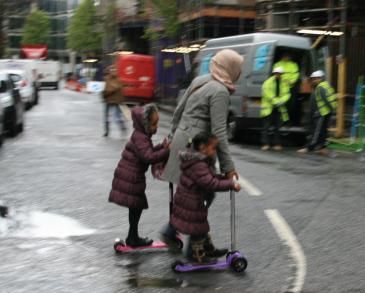 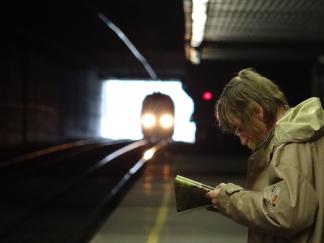 MOTIVATION
ON DEMAND
ACCESSIBLE
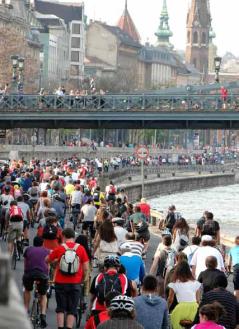 SHARED SPACE
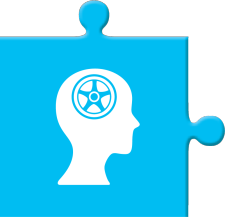 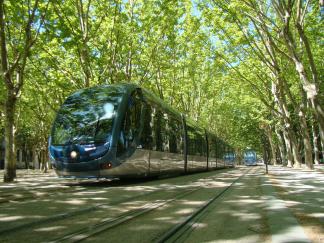 TRIED & TESTED
INTER MODALITY
MINDWARE
LIVING LAB
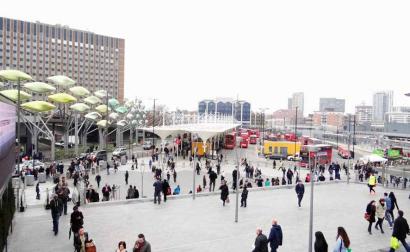 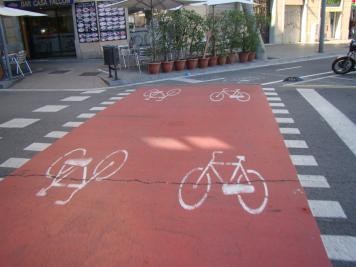 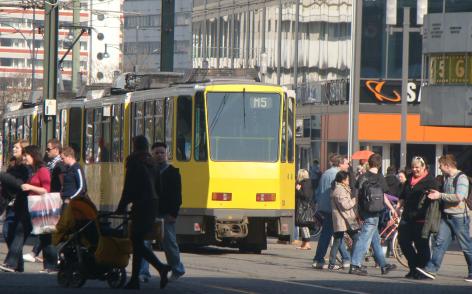 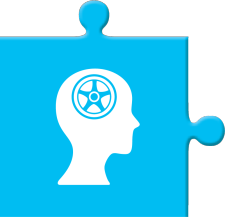 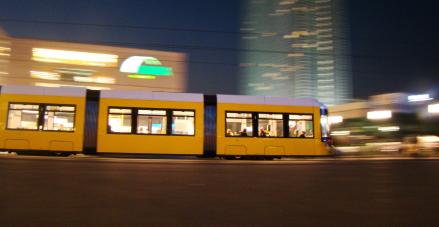 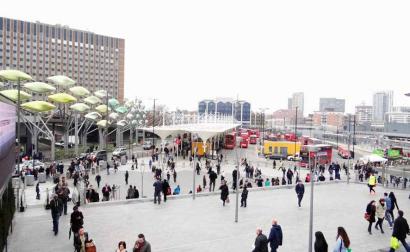 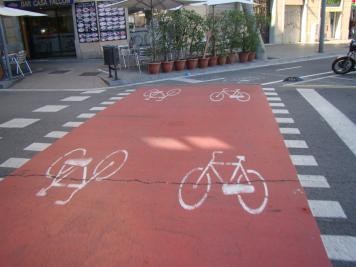 MOTIVATION
ON DEMAND
NEXT-GENERATION
ACCESSIBLE
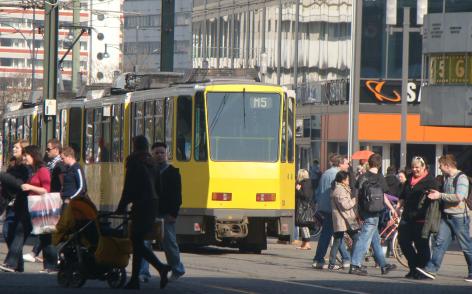 ACTIVE
SHARED SPACE
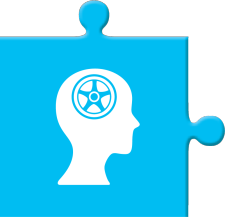 COST EFFICIENCY
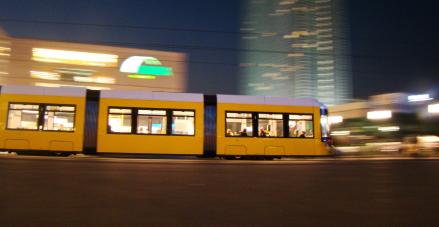 TRIED & TESTED
LIVING LAB
INTER MODALITY
LIVEABLE
SEAMLESS
TRAVEL
MINDWARE
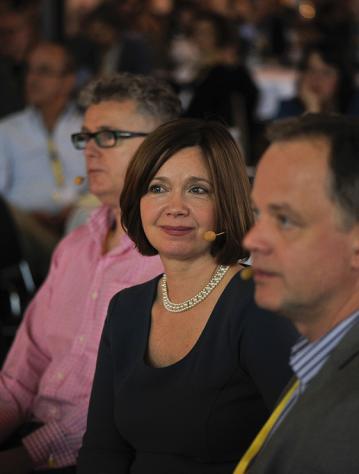 SALLY KNEESHAW
Workstream Leader
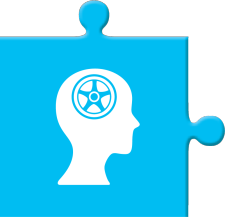 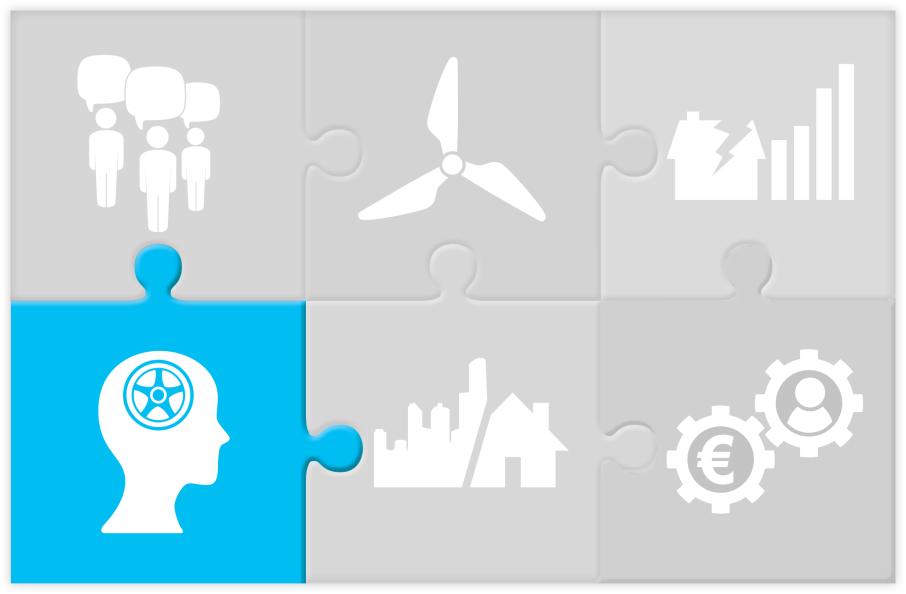 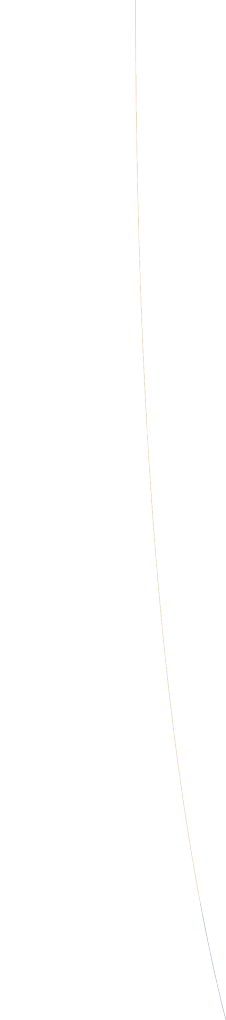 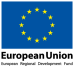 HOW CITIES CAN MOTIVATE
MOBILITY MINDSETS
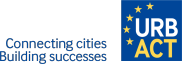 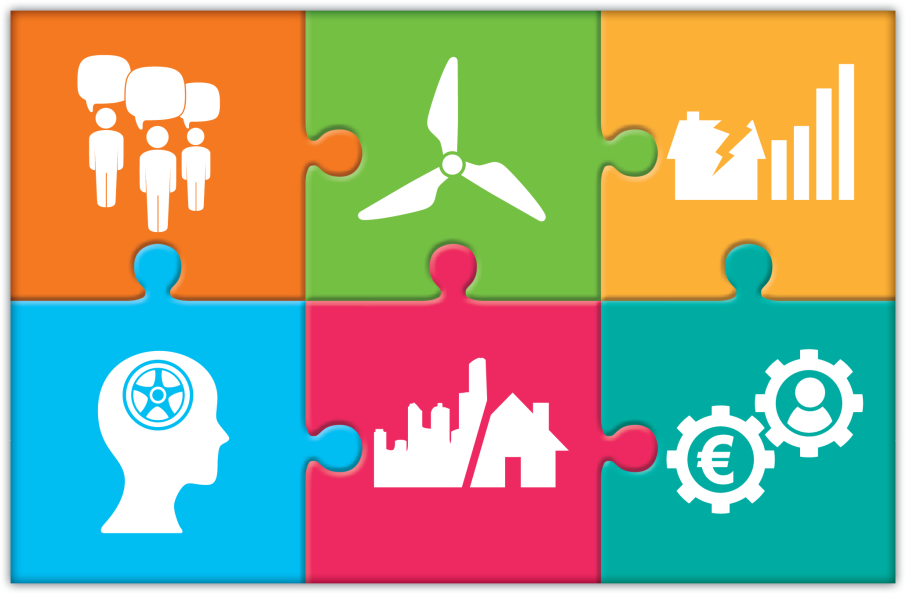 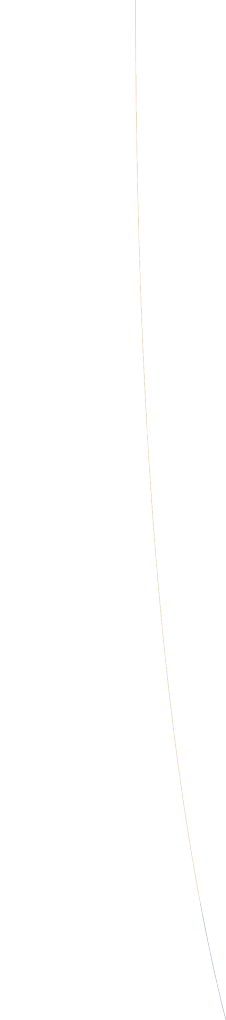 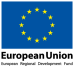 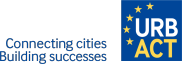 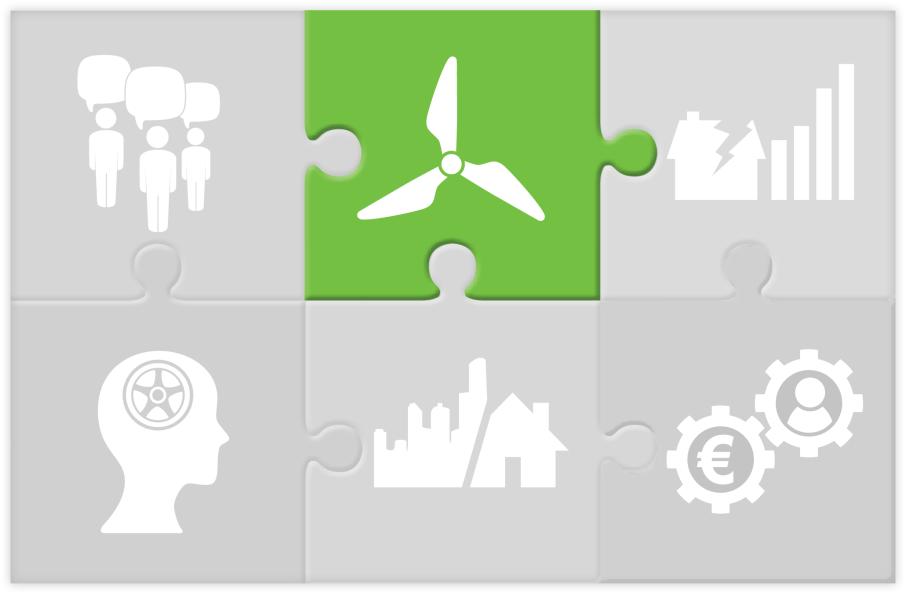 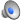 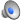 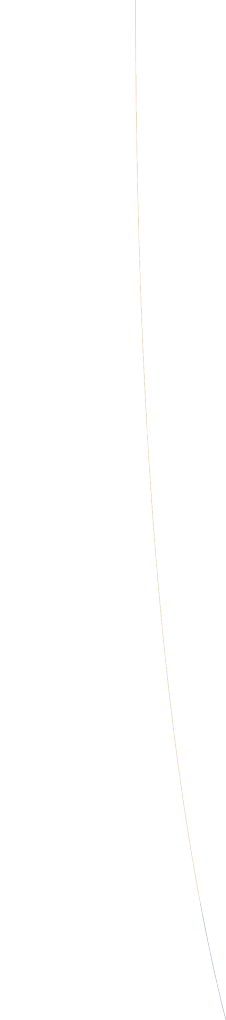 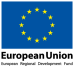 BUILDING ENERGY EFFICIENCY
IN EUROPEAN CITIES
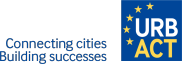 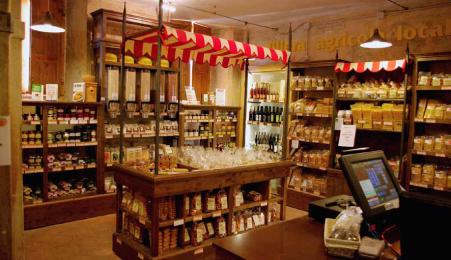 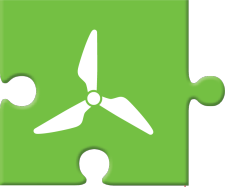 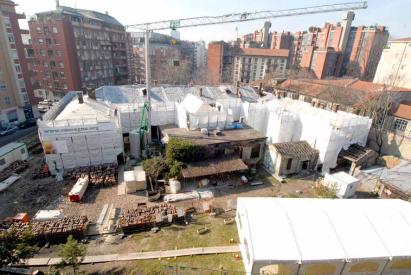 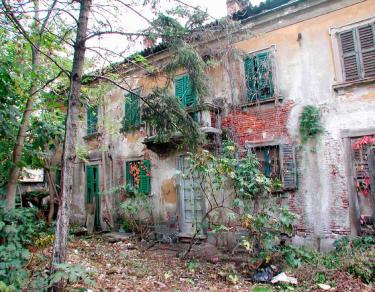 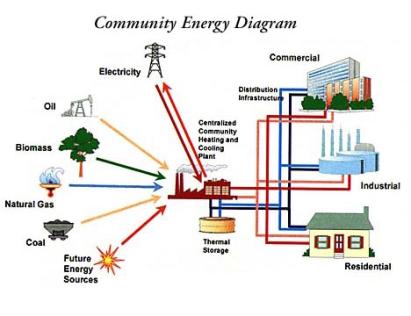 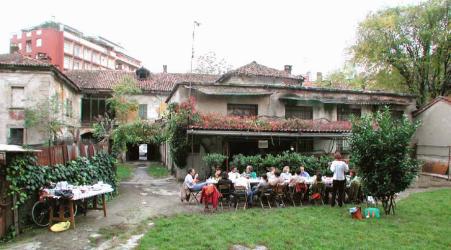 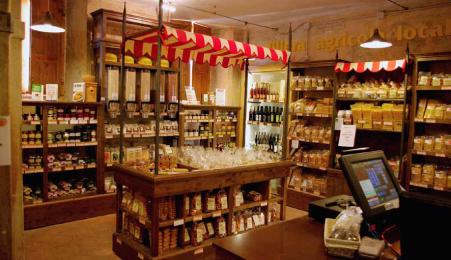 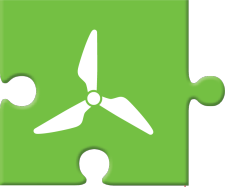 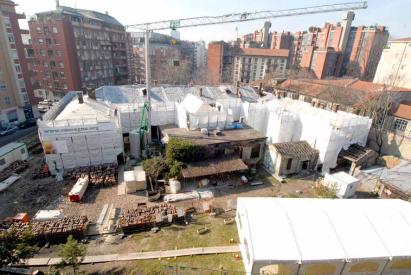 ENERGY EFFICIENCY
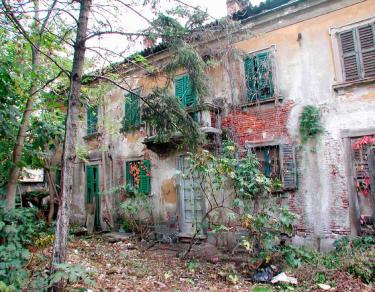 FUEL POVERTY
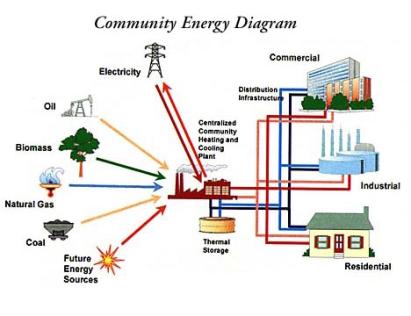 DISTRICT
HEATING
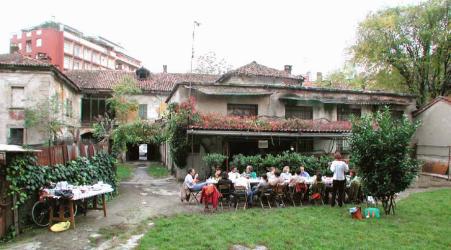 URBAN
REGENERATION
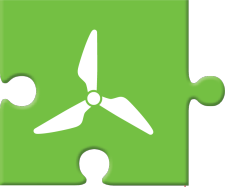 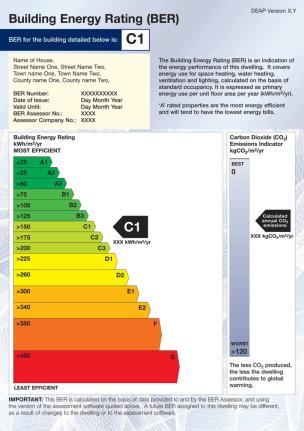 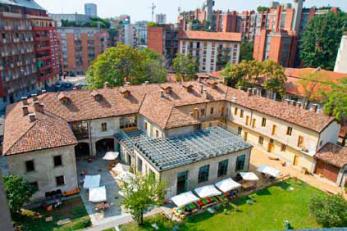 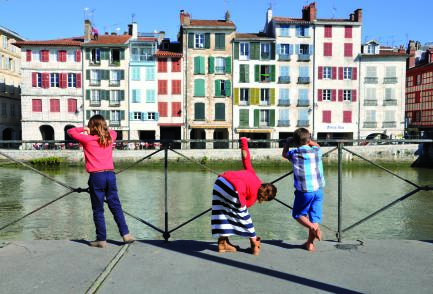 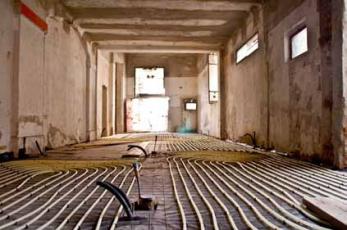 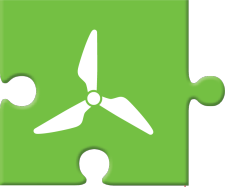 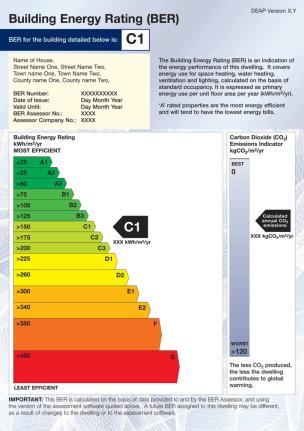 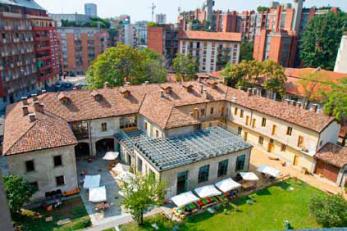 ENERGY EFFICIENCY
LIFE CYCLE ASSESSMENT
DISTRICT HEATING
FUEL POVERTY
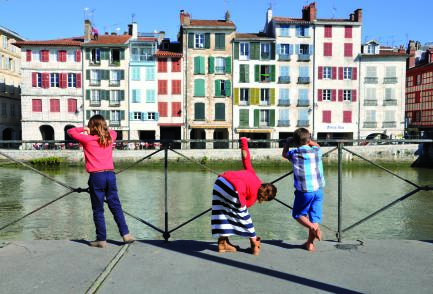 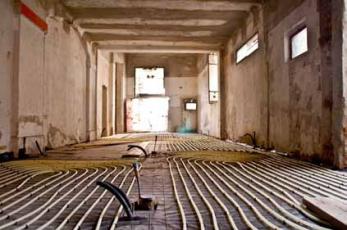 RETROFITTING
ENERGY
RATING
HERITAGE
URBAN
REGENERATION
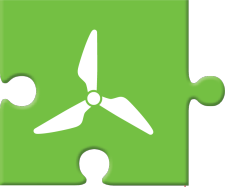 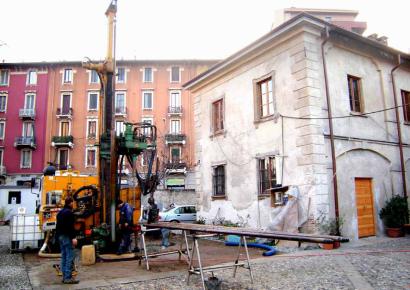 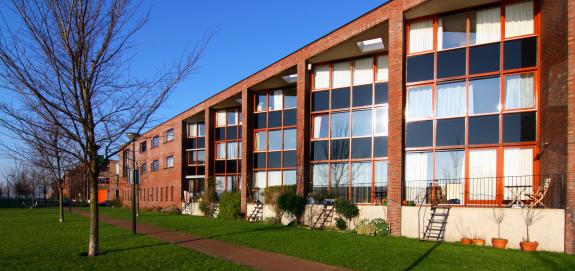 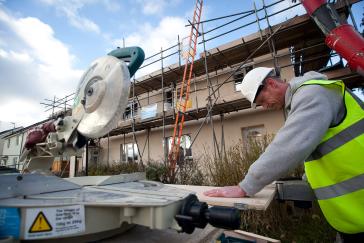 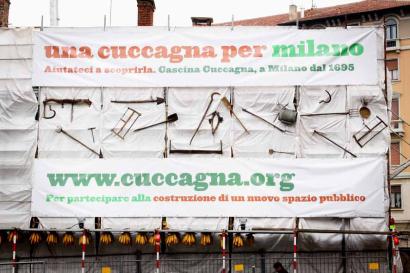 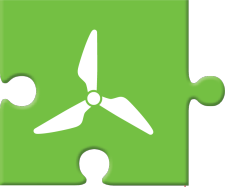 LIFE CYCLE ASSESSMENT
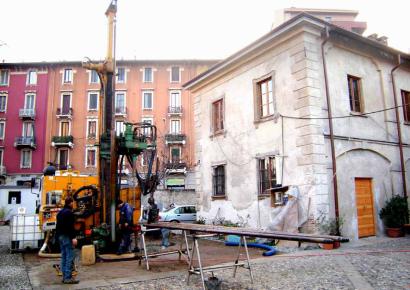 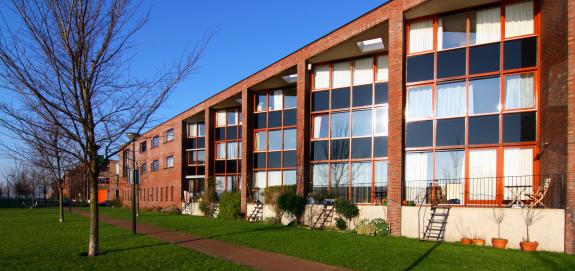 ENERGY EFFICIENCY
LOCAL
SUPPLY CHAIN
FUEL POVERTY
RETROFITTING
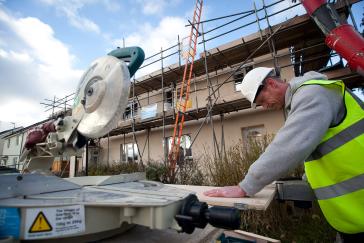 DISTRICT HEATING
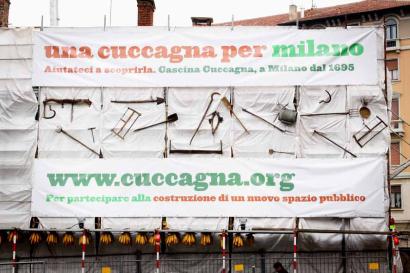 ECO-RESTORATION
CARBON 
FOOTPRINT
URBAN
REGENERATION
ENERGY
RATING
RENEWABLE
ENERGIES
HERITAGE
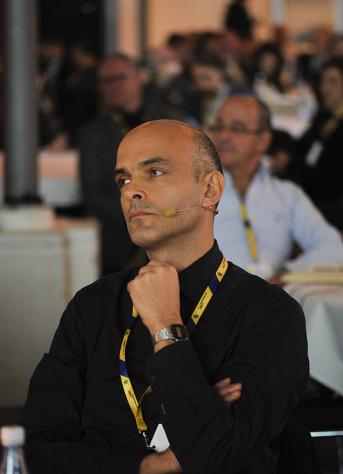 ANTONIO BORGHI
Workstream Leader
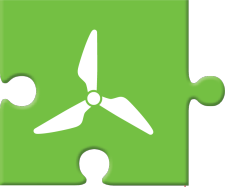 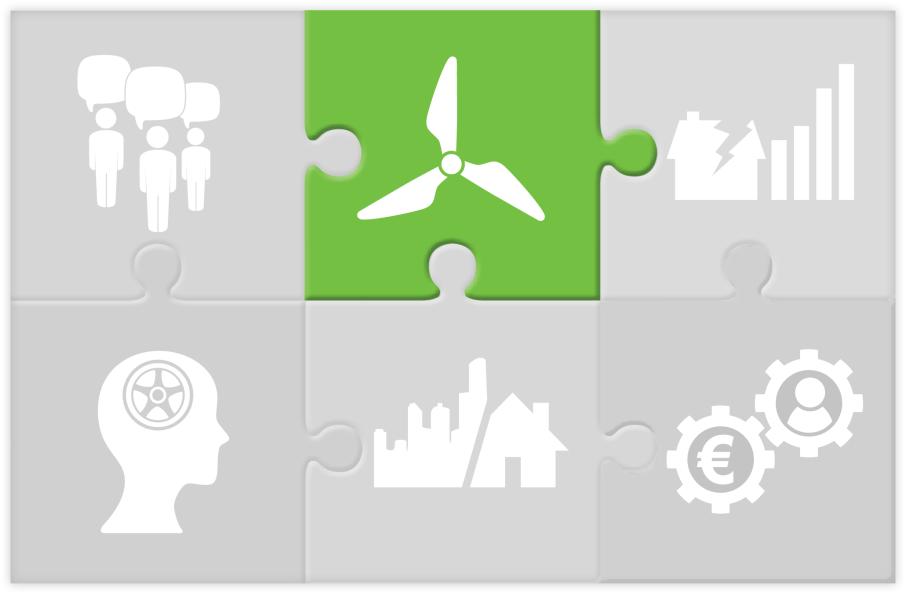 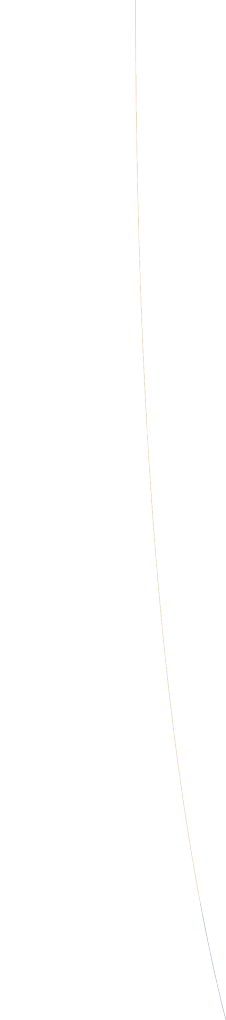 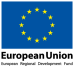 BUILDING ENERGY EFFICIENCY
IN EUROPEAN CITIES
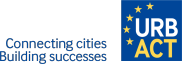 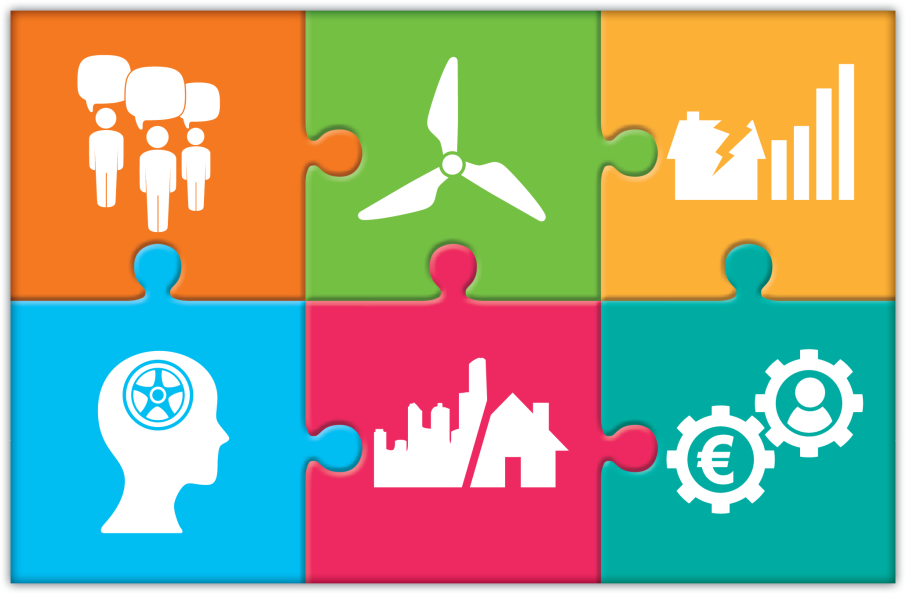 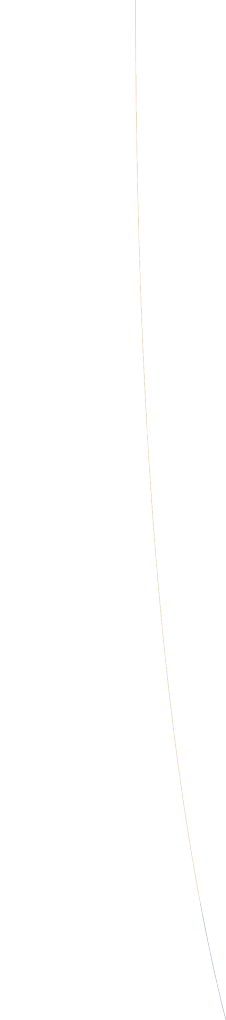 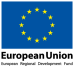 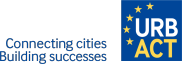 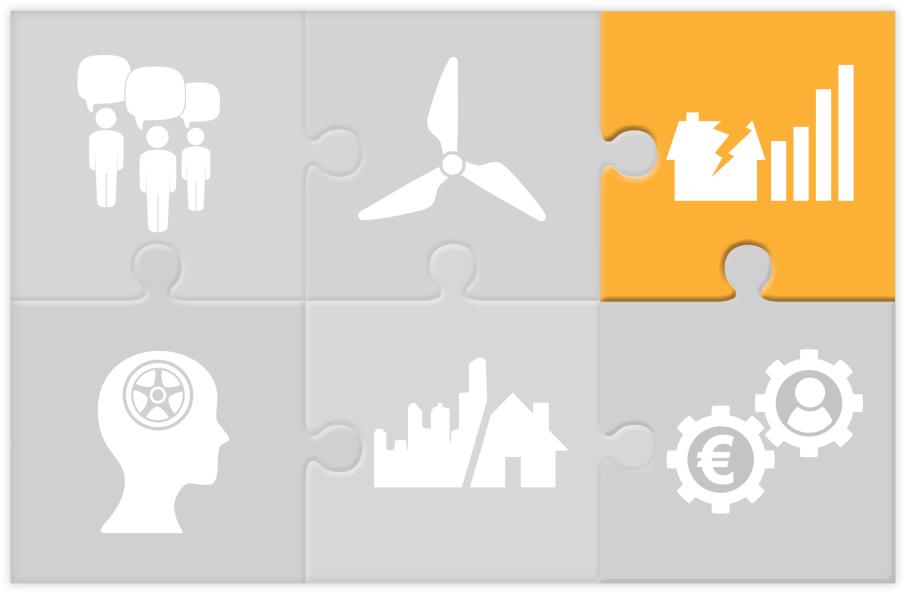 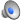 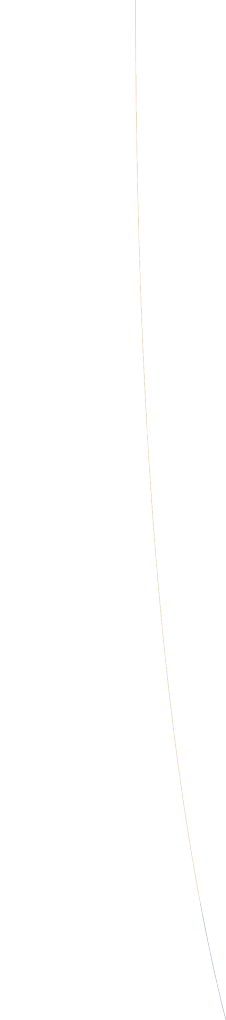 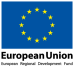 FROM CRISIS TO CHOICE:
RE-IMAGINING THE FUTURE
IN SHRINKING CITIES
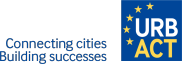 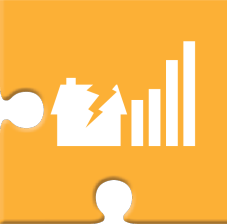 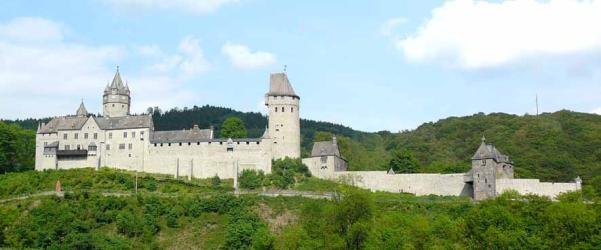 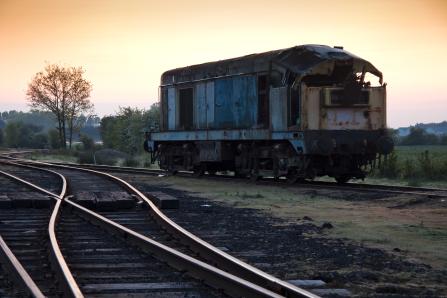 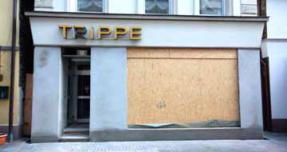 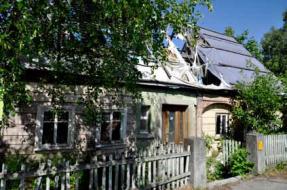 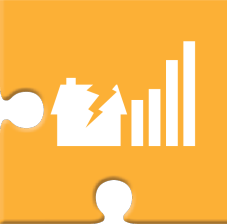 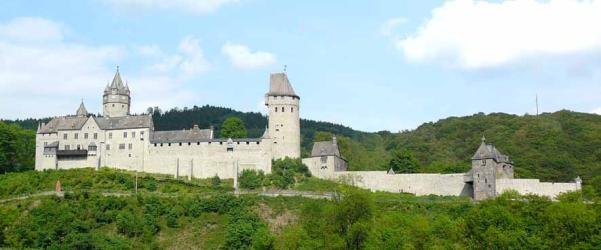 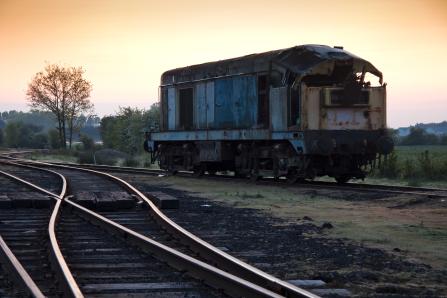 SHRINKING
EVOLUTIONARY
CHANGE
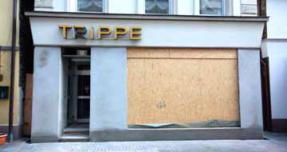 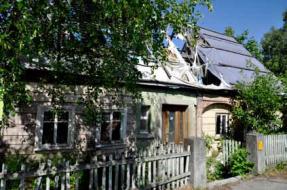 SOCIO-ECONOMIC
DECLINE
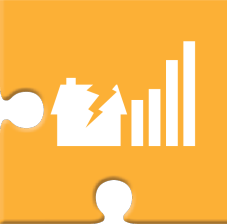 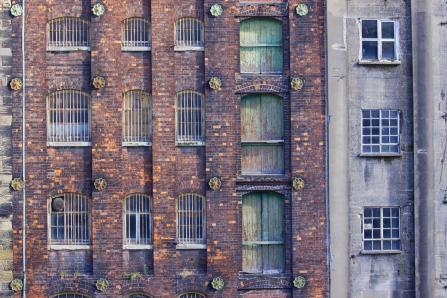 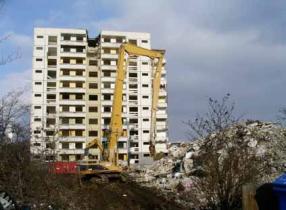 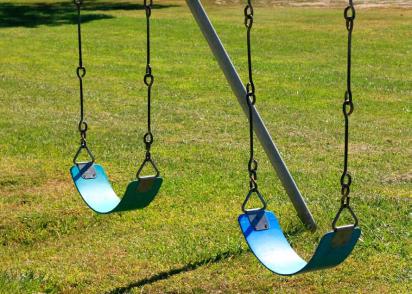 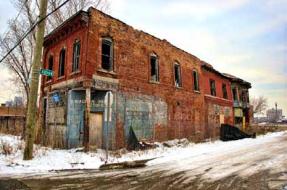 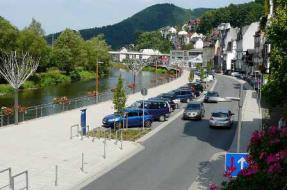 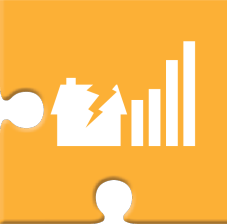 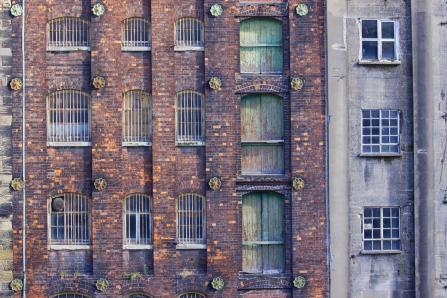 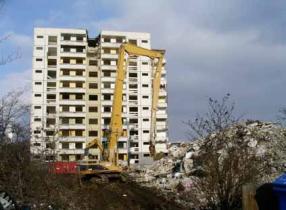 MANAGE DECLINE
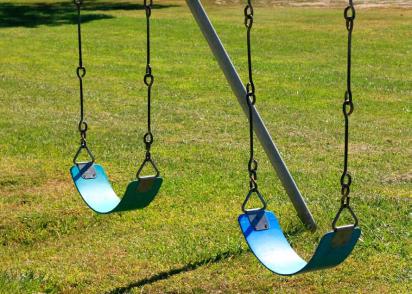 EVOLUTIONARY
CHANGE
STRATEGY
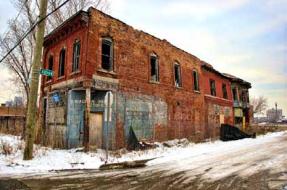 SOCIO-ECONOMIC
DECLINE
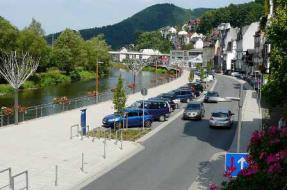 LEADERSHIP
ADAPTABILITY
SHRINKING
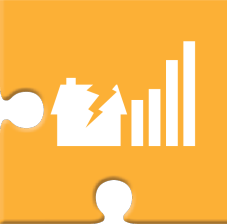 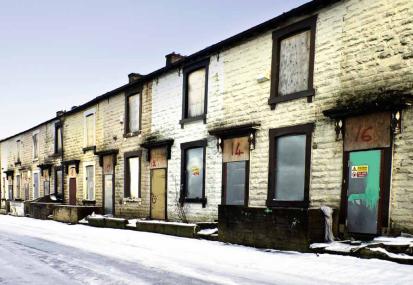 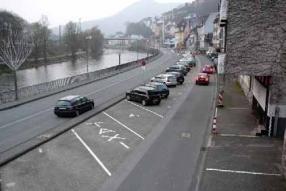 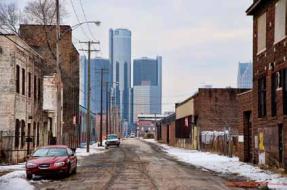 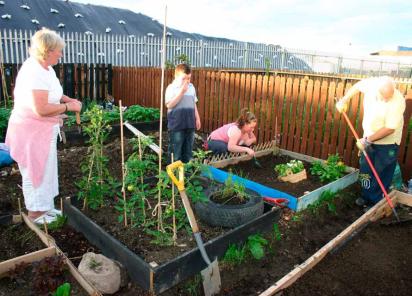 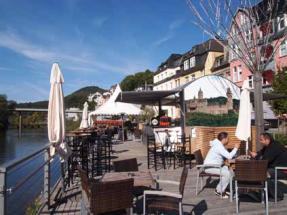 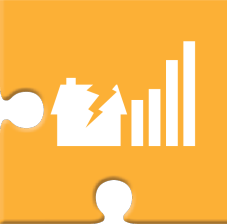 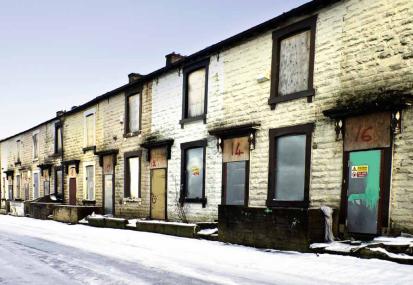 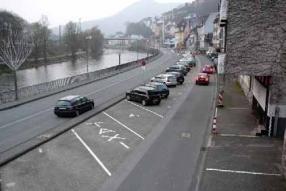 MANAGE DECLINE
LAND-CYCLE
MANAGEMENT
EVOLUTIONARY
CHANGE
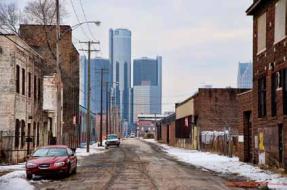 ADAPTABILITY
LEADERSHIP
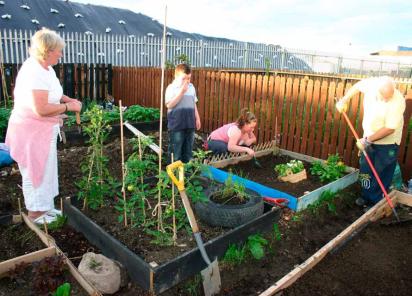 CO-PRODUCTION
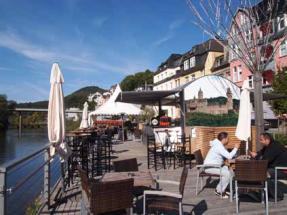 INVESTMENT& PLANNING POLICIES
STRATEGY
SHRINKING
CITIES FOR
ALL AGES
SOCIO-ECONOMIC
DECLINE
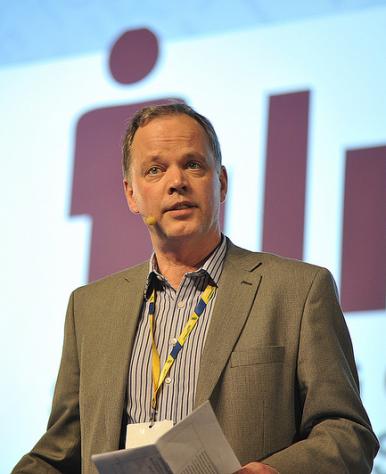 HANS SCHLAPPA
Workstream Leader
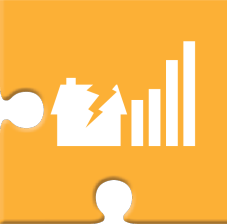 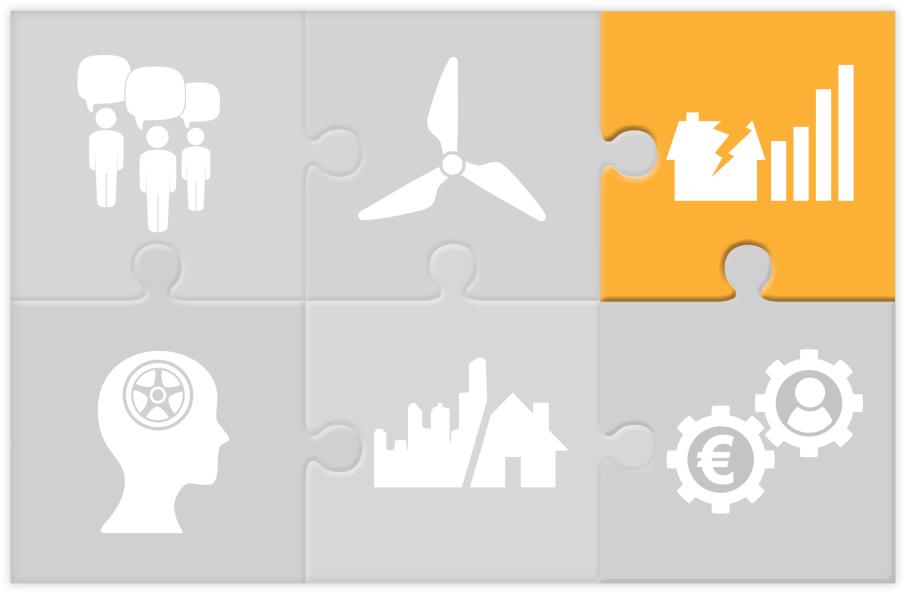 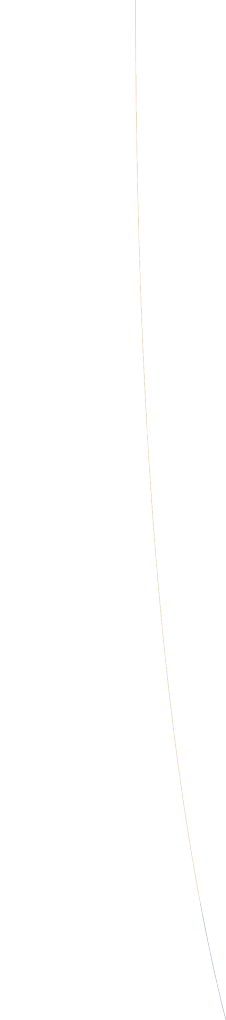 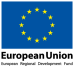 FROM CRISIS TO CHOICE:
RE-IMAGINING THE FUTURE
IN SHRINKING CITIES
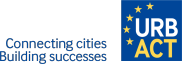 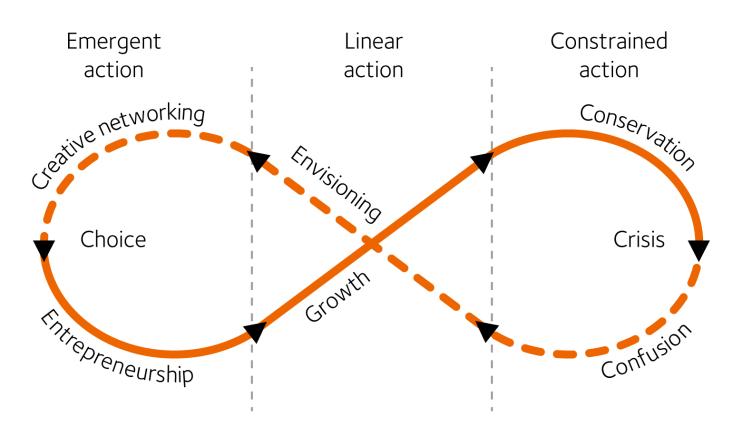 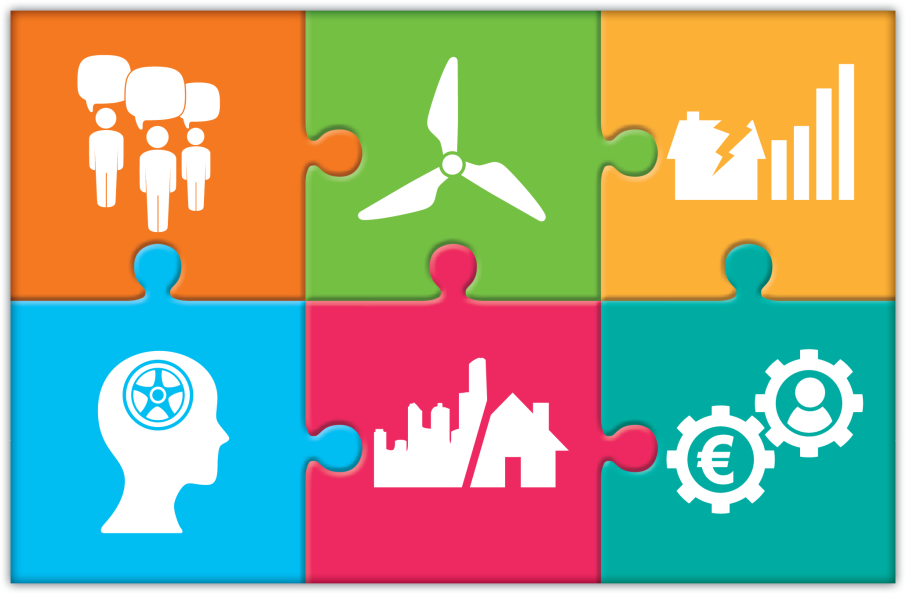 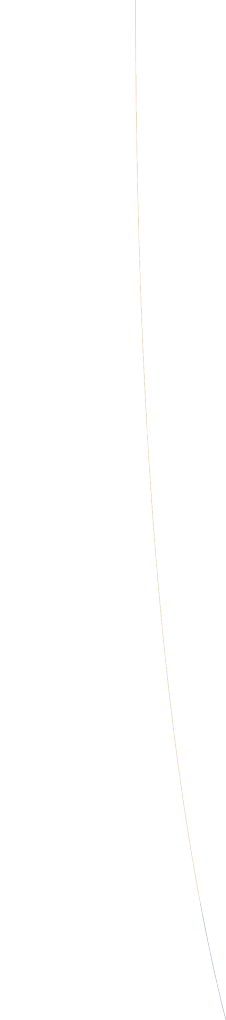 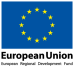 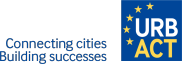 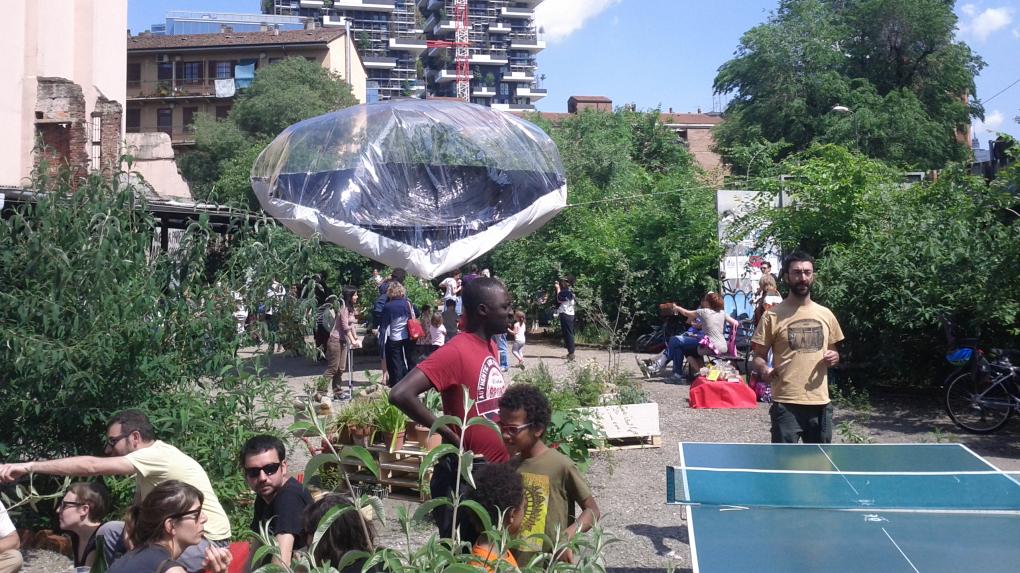 MESSAGES FOR CITIES… INNOVATE!
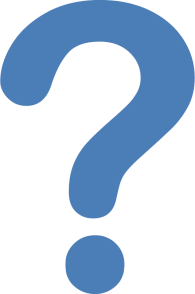 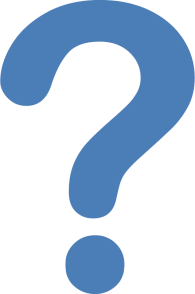 Czas na zapytania
Question time
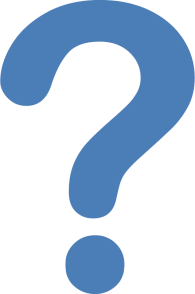 Klausimų valanda
Jautājumu laiks
Kérdések órája
Tην ώρα των ερωτήσεων
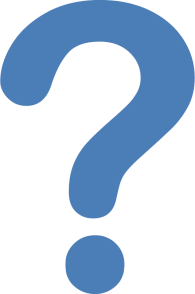 Frågestund
Turno de preguntas
Doba vyhrazená pro otázky
L'heure des questions
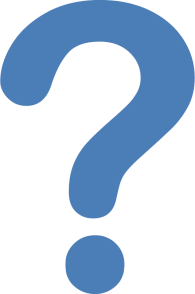 Vprašanje časa
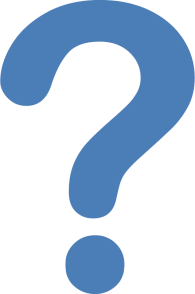 Kyselytunti
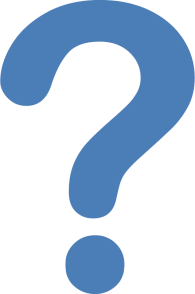 Spørgetid
vragenuurtje
Hodina otázok
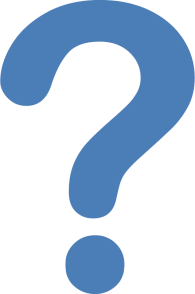 Questão de tempo
Infotund
Ora interpelărilor
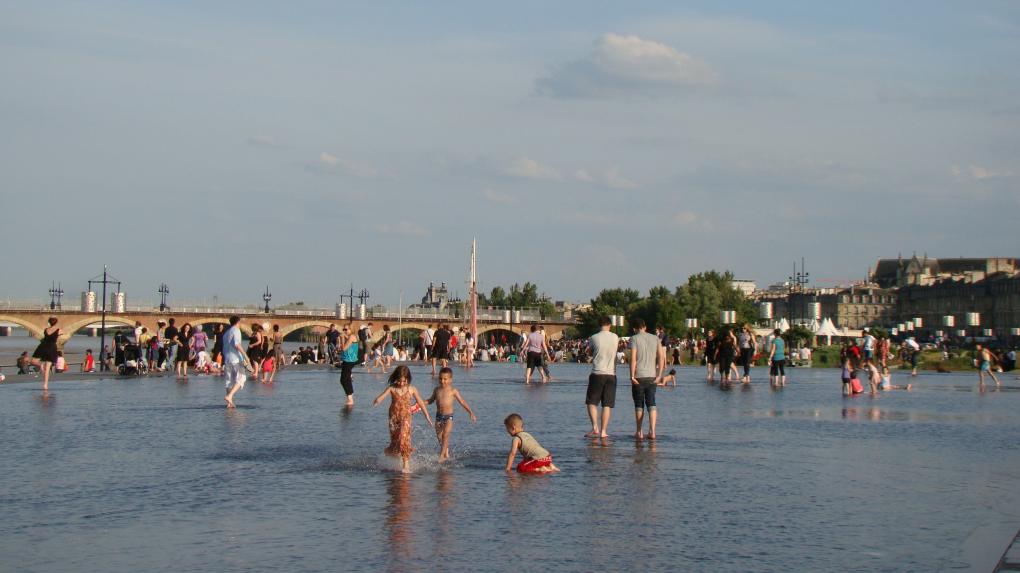 THE FUTURE FOR CITIES
TRANSNATIONAL EXCHANGE AND LEARNING NETWORKS
TRANSPORT HUBS
EARLY SCHOOL LEAVING
WOOD INDUSTRIES
PUBLIC SPACE
SUSTAINABLE FOOD
CITY BRANDING
FINANCIAL 
ENGINEERING
YOUTH EMPLOYMENT
CITY-UNIVERSITY COLLABORATION
REGENERATION 
OF TOWER BLOCKS
INNOVATION IN HEALTH
CREATIVE INDUSTRY 
SPIN-OFFS
URBAN MARKETS
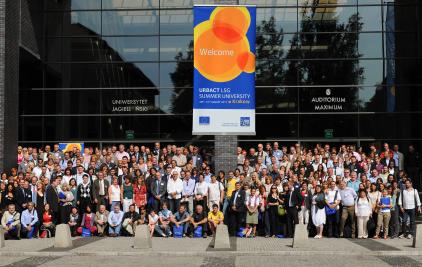 SUMMER UNIVERSITIES
CAPACITY BUILDING
NATIONAL TRAINING SCHEME
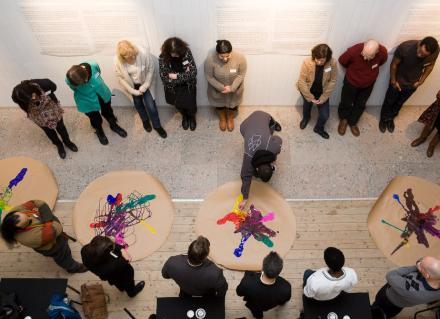 PILOT TRAINING FOR 
ELECTED REPRESENTATIVES
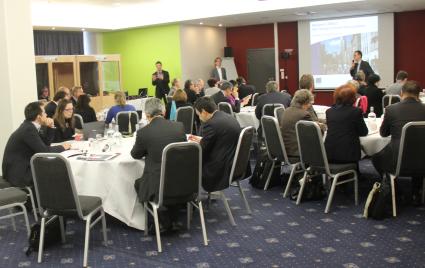 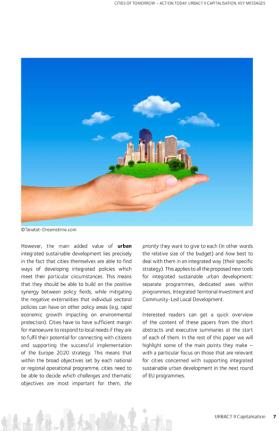 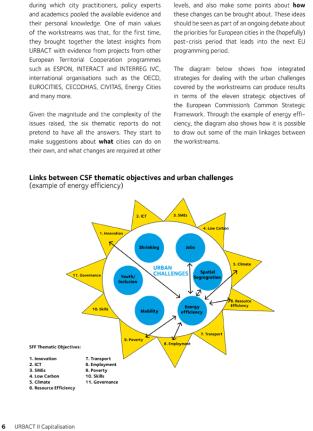 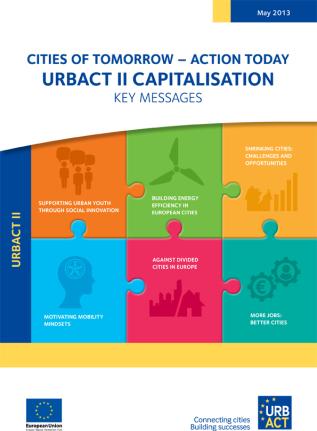 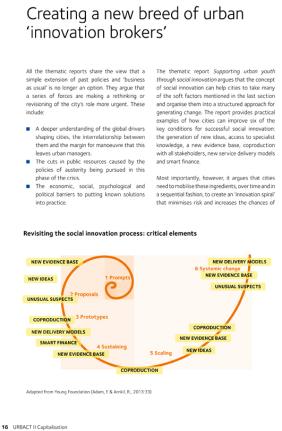 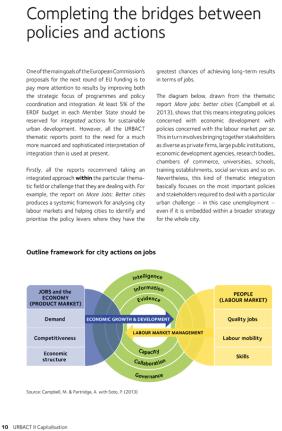 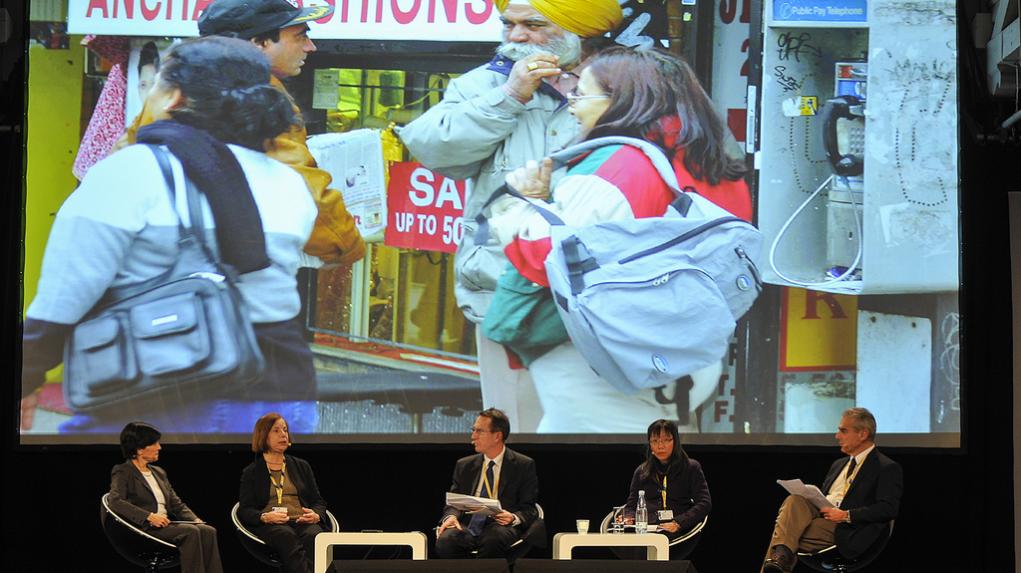 DISSEMINATION OF RESULTS
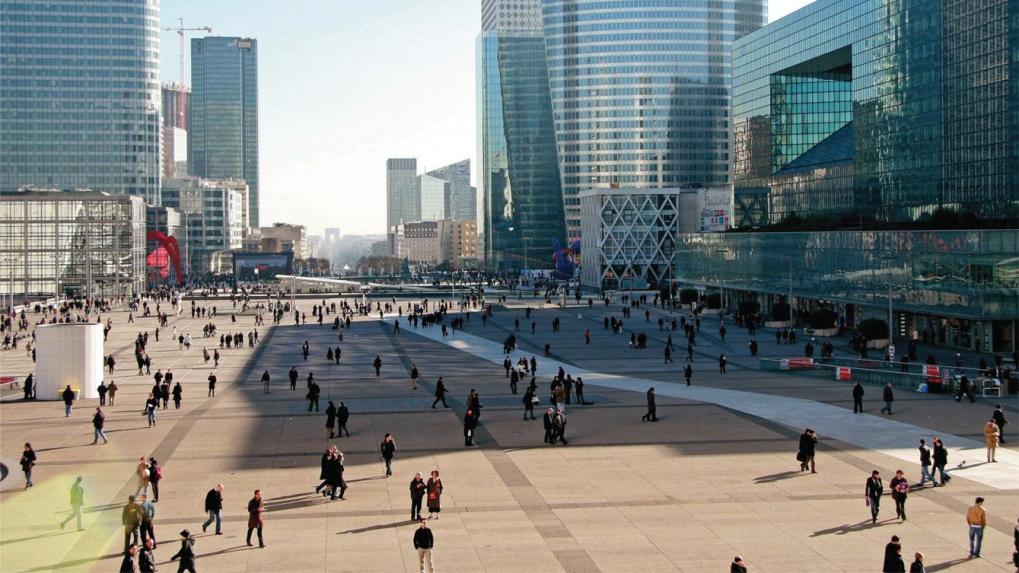 GET READY FOR URBACT III
URBACT II has succeeded in building a method for exchange, learning and action planning
URBACT III will also:
Extend the networks from action planning to implementation
Continue and enhance capacity building
Develop stronger multi-level focus
Retain emphasis on the Europe 2020 objectives from an urban perspective
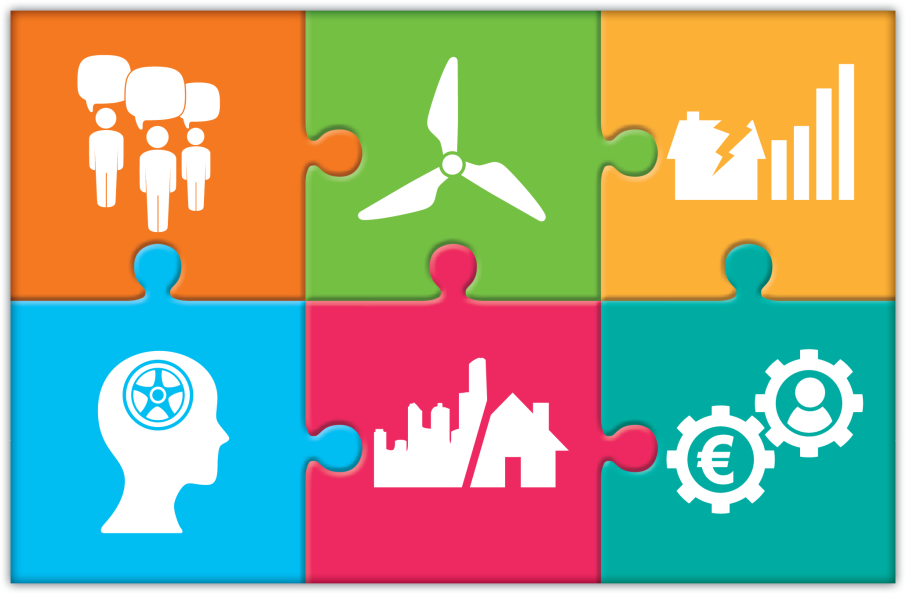 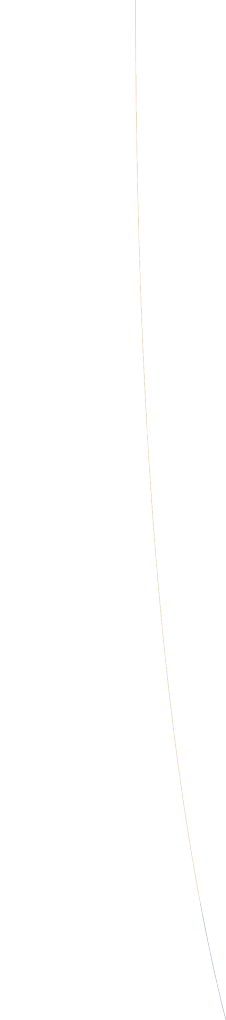 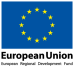 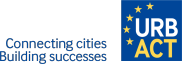